Soft Skills Training
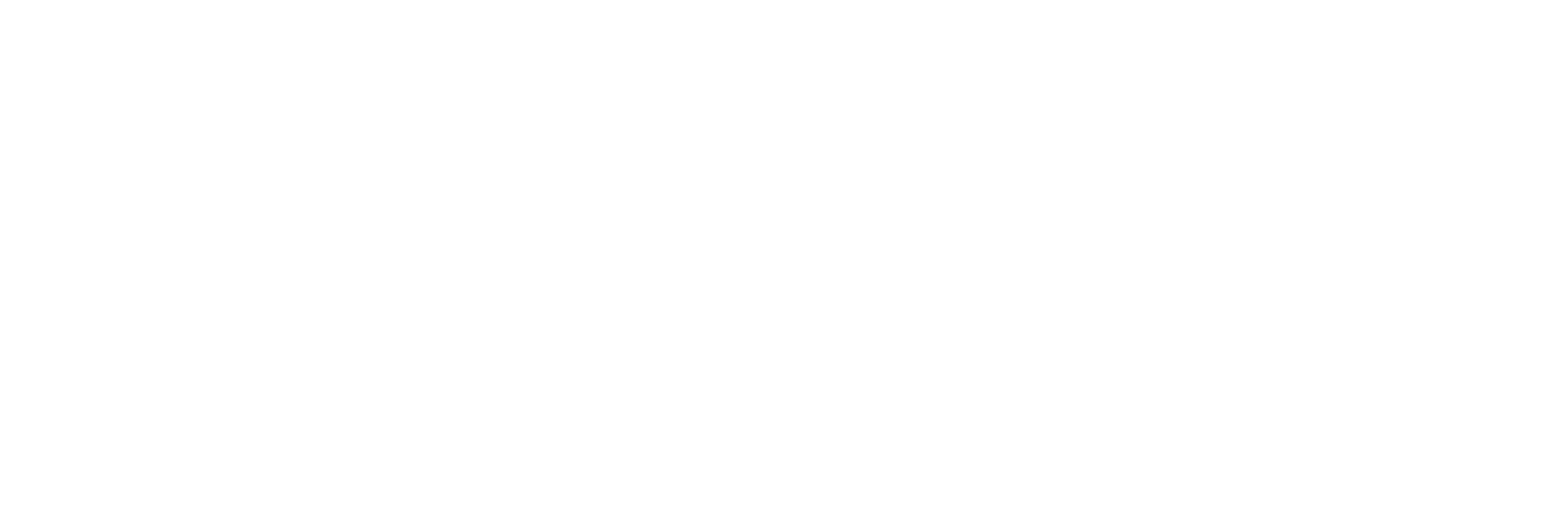 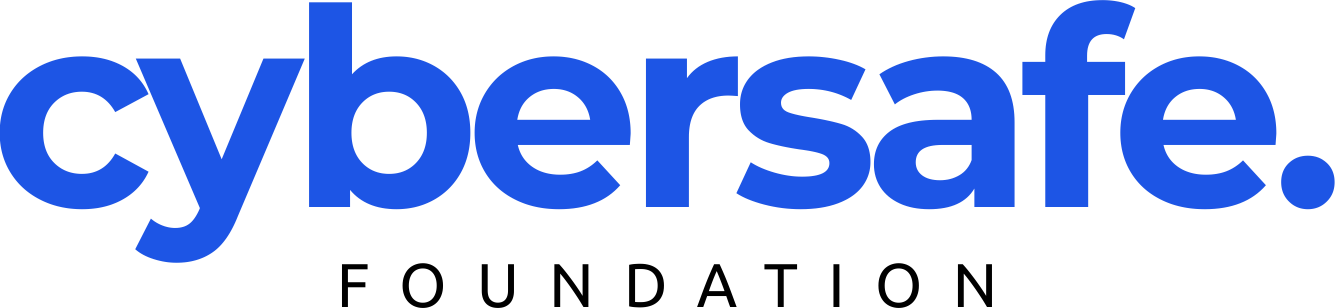 Module FourEmployability Skills
In this module, you will;
Understand the importance of a good CV
Know how to prepare an Effective CV and cover letter
Learn the concept and importance of personal branding
Learn how to articulate the important things in your CV
Explore the things to note when preparing for an interview
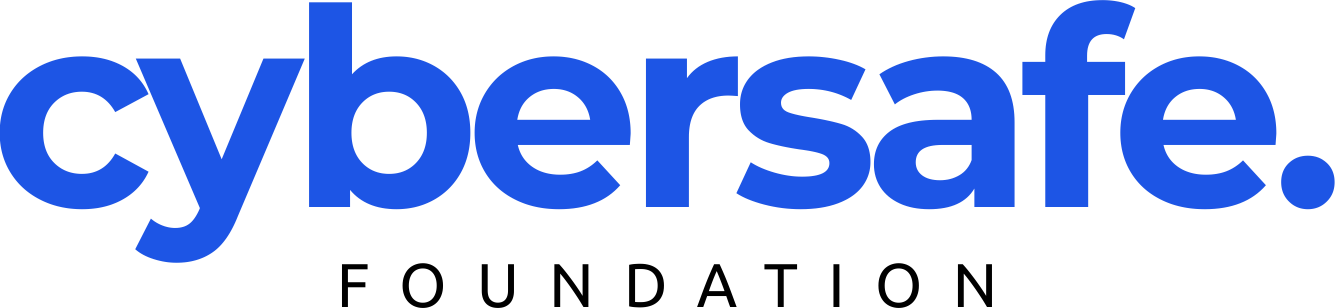 module outline
01
02
03
04
05
Lesson
Lesson
Lesson
Lesson
Lesson
Etiquettes and Personal Branding
CV writing
Cover Letter Writing
Job Search Strategies
Interview Preparation
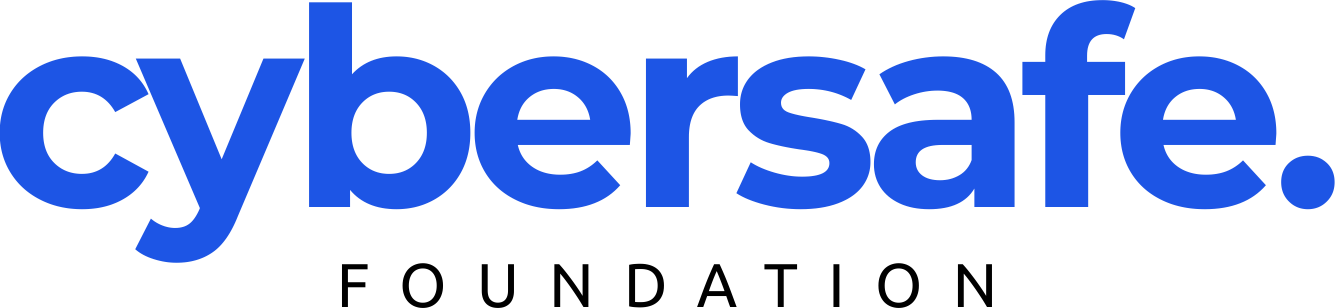 “Your employability is not determined by the number of qualifications you hold, but by your ability to adapt, learn, and grow in an ever-changing world.“

“In the new world of work, security lies not in employment but in employability”

The world of work is shifting from what can you study to what can you do
“
lesson
01
Etiquettes and Personal Branding
Etiquette and Personal Branding
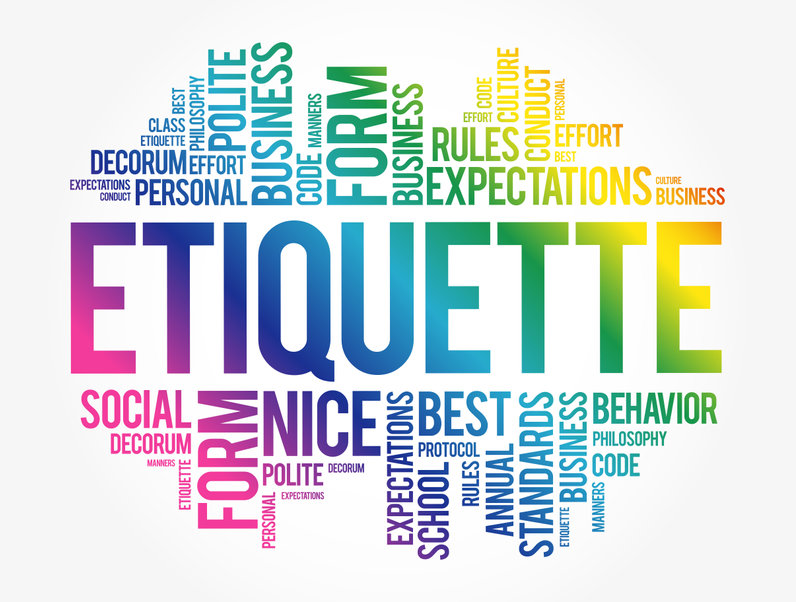 Etiquette refers to a set of conventional rules and expectations governing social behavior, manners, and interactions in various social settings. It encompasses the accepted norms, customs, and courtesies that guide individuals in their conduct towards others.
Etiquette is significant as it promotes respect, professionalism, effective communication, social confidence, and cultural awareness. By adhering to etiquette norms, individuals contribute to a more harmonious and respectful society.
Etiquette is an integral part of personal branding. By practicing proper etiquette, you enhance your professional image, communicate effectively, build relationships, manage your online presence, and demonstrate cultural sensitivity. 
A personal brand is how others perceive your skills, talents and qualifications. It helps define who you are and what you hope to achieve in your career and industry.
[Speaker Notes: Professionalism: In professional settings, etiquette plays a crucial role. It helps individuals navigate workplace dynamics, build professional relationships, and project a positive image. Etiquette in business communication, dress code, punctuality, and networking can significantly impact one's career prospects and success.
Effective communication: Etiquette enhances communication effectiveness. By following guidelines such as active listening, using appropriate language, and maintaining eye contact, individuals can convey their thoughts and ideas more clearly and respectfully. Proper etiquette fosters understanding, reduces misunderstandings, and promotes healthy communication.
Social confidence: Knowing and practicing etiquette instills confidence in social situations. When individuals are familiar with the expected behavior, they feel more at ease and comfortable interacting with others. Etiquette helps navigate social events, formal gatherings, and cultural settings with grace and confidence.
Cultural awareness: Etiquette provides a framework for understanding and respecting different cultures and traditions. It promotes cultural sensitivity and helps avoid unintentional offense or misunderstanding when interacting with people from diverse backgrounds.

A personal brand is how others perceive your skills, talents and qualifications. It helps define who you are and what you hope to achieve in your career and industry. A personal brand reflects your professional values and work ethic. It's unique to you and is a vital part of your reputation in the workplace.]
Etiquette in different settings
Social Etiquette
Greetings: Offer a polite greeting when meeting someone, such as a handshake or a verbal greeting.
Conversation: Engage in polite conversation, actively listen, avoid interrupting, and show interest in others' opinions.
Punctuality: Be respectful of others' time and arrive on time for social engagements.
Thank You Notes: Sending thank-you notes or expressing gratitude in person is a courteous gesture after receiving a gift or being hosted.
Professional Etiquette
Business Communication: Use professional and courteous language in emails, letters, and phone calls. Respond to messages promptly and keep communication concise and respectful.
Dress Code: Follow the appropriate dress code for your workplace or specific professional event, ensuring your attire is neat, and appropriate.
Punctuality: Arrive on time for meetings, appointments, and work-related events. Respect others' schedules and avoid wasting their time.
Networking: Engage in professional networking with courtesy and respect. Introduce yourself, listen actively, and follow up appropriately.
Meeting Etiquette: Be prepared, actively participate, and avoid side conversations or using your phones excessively during meetings.
Digital Etiquette
Online Communication: Use polite language, avoid using all caps, and be mindful of your tone.
Privacy and Security: Respect others' privacy by not sharing personal information without permission. 
Social Media Etiquette: Be mindful of what you post on social media platforms, considering the potential impact on your personal and professional reputation. Avoid engaging in online conflicts or bullying.
Email Etiquette: Use clear and concise subject lines, address recipients appropriately, and proofread your emails before sending.
[Speaker Notes: There are various types of etiquette that guide behavior and interactions in different contexts.
Social, Dinning, Business, Wedding, Travel, Digital Etiquette, Cultural, 

Basic Manners and Courtesy
Say "please," "thank you,"
Smile and look interested in others - make eye contact and listen! 
Be a class act! Demonstrate a well-mannered, appropriately dressed, professional demeanor.
Show up to work on time. Be punctual!
Do what you say you will do and in the time frame you said you would.
Respect others' time.
Offer to assist!
Compliment others; give credit when due.
Write thank-you notes, or even thank you emails!]
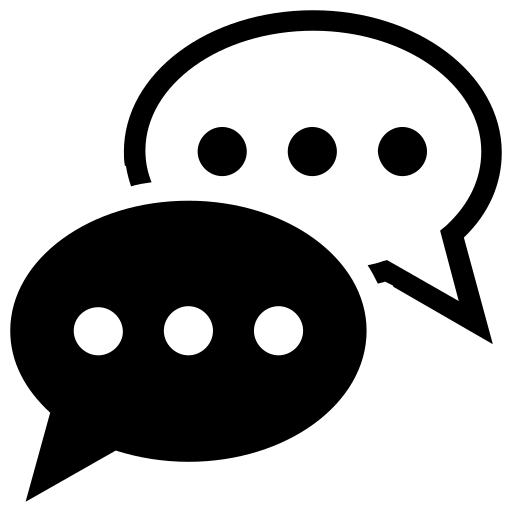 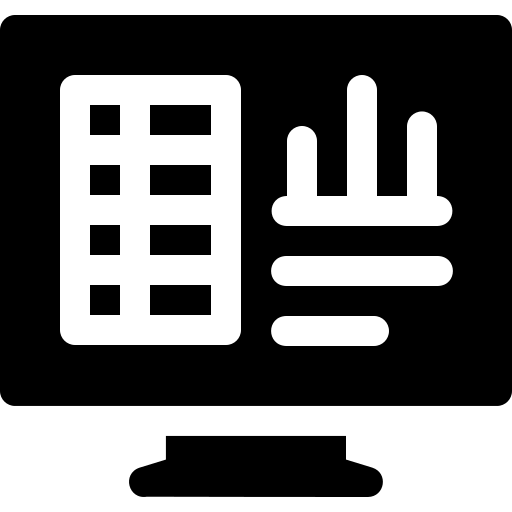 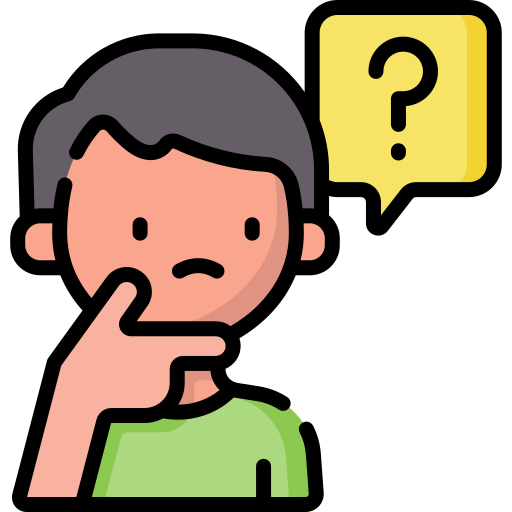 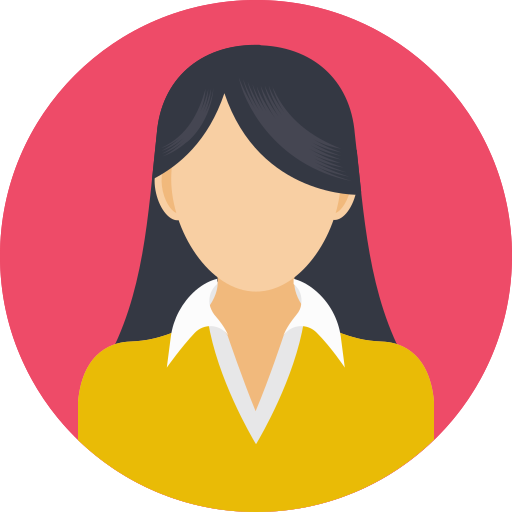 Google yourself
Think before you post
Professional profile
Respond appropriately
Online presence and reputation
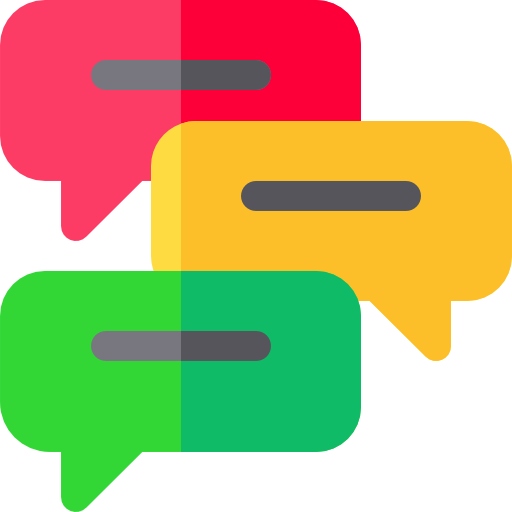 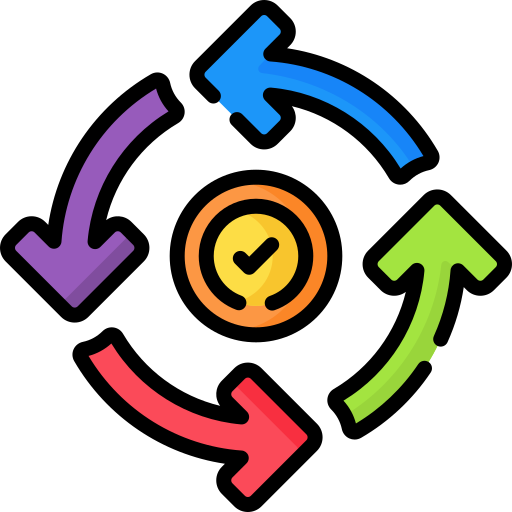 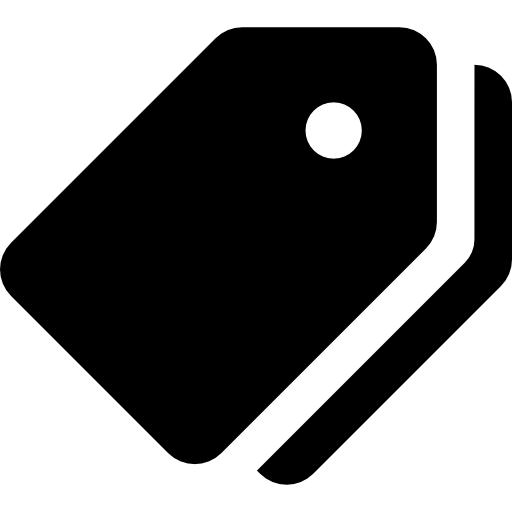 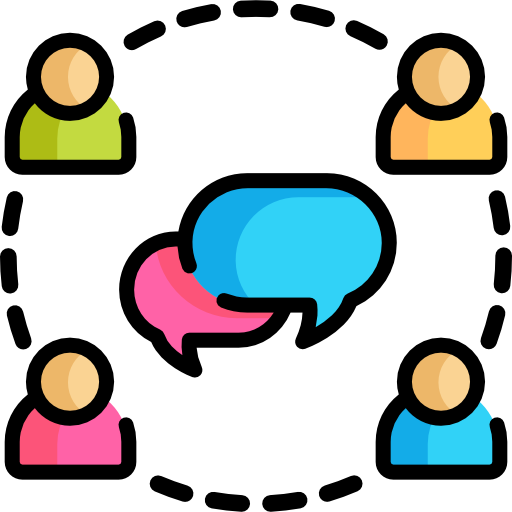 Monitor tags and mentions
Engage thoughtfully
Online networking
Maintain consistency
[Speaker Notes: Google yourself: Regularly search your name on search engines to see what information and content appear about you. This will give you an idea of what others may find when they search for you online.
Privacy settings: Review and manage the privacy settings on your social media accounts, ensuring you have control over who can view your posts and personal information. Be mindful of the content you share publicly and consider using separate professional and personal accounts if needed.
Think before you post: Before sharing any content online, whether it's text, photos, or videos, consider its potential impact on your personal and professional reputation. Remember that once something is posted, it can be challenging to completely remove it from the internet.
Professional profile: Create a professional profile on platforms such as LinkedIn, which can serve as an online resume and allow you to showcase your skills, experiences, and achievements. Keep your profile updated and highlight relevant accomplishments.
Engage thoughtfully: When participating in online discussions, forums, or social media conversations, engage thoughtfully and respectfully. Avoid engaging in heated arguments, offensive language, or personal attacks. Be mindful of your tone and maintain a professional and positive approach.
Monitor tags and mentions: Keep track of posts, tags, and mentions of your name on social media. Set up notifications or alerts to stay informed about any content or conversations related to you. This allows you to respond promptly and address any potential issues.
Online networking: Actively engage in online networking, join professional groups, and participate in industry-related conversations. This can help you build a positive online presence and expand your professional network.
Maintain consistency: Ensure consistency across different online platforms in terms of the information you share and the image you project. Consistency helps create a coherent and reliable online identity.
Respond appropriately: If you encounter negative comments or feedback online, respond in a calm and professional manner. Avoid getting into arguments or responding defensively. Address concerns politely, and if necessary, take the conversation offline to resolve any issues privately.
Seek professional guidance: If you are unsure about managing your online presence or dealing with a specific situation, consider seeking advice from professionals, such as online reputation management experts or career counselors.]
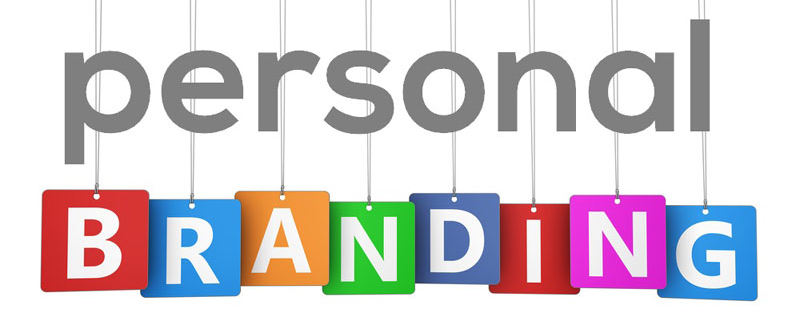 Personal Branding & Employability
Jeff Bezos famously described personal branding as “What people say about you when you’re not in the room.”
Your personal brand defines how you choose to present your profile to the world as a professional: It is your unique combination of skills, experiences, and values that define what you stand for.
A personal brand is how others perceive your skills, talents and qualifications. It helps define who you are and what you hope to achieve in your career and industry.
[Speaker Notes: It is becoming the norm for potential employers to review candidates’ online presence as part of the recruitment process. Indeed, hiring managers can use social media to screen applicants. Negative online presence issues, such as controversial public tweets, for example, can be detrimental to your application. Th
A personal brand is how others perceive your skills, talents and qualifications. It helps define who you are and what you hope to achieve in your career and industry. A personal brand reflects your professional values and work ethic. It's unique to you and is a vital part of your reputation in the workplace.
erefore, you need to create a brand that is reputable, trustworthy, and positive for employers.]
Tips for building your personal brand for career success
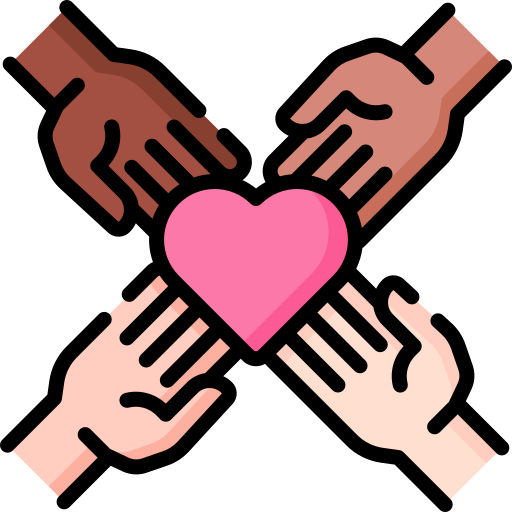 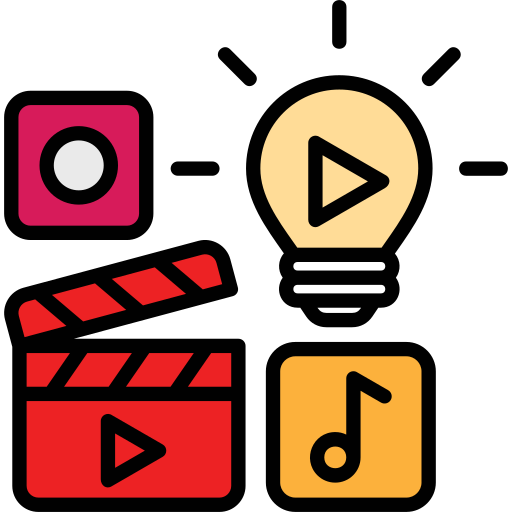 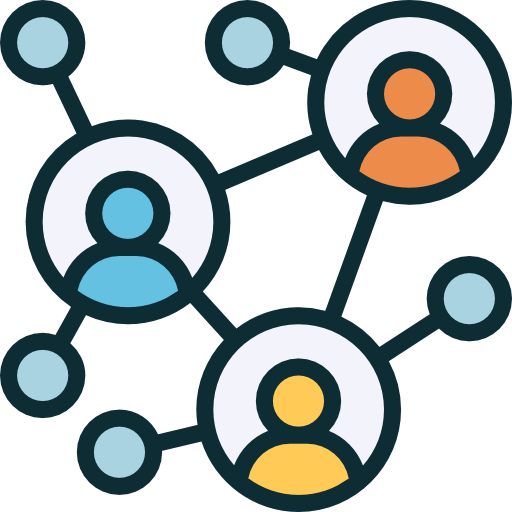 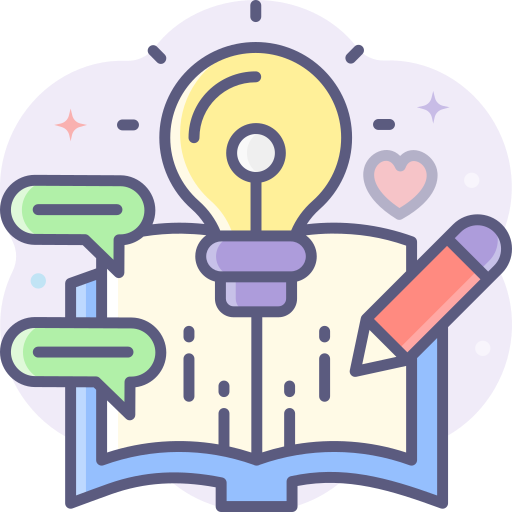 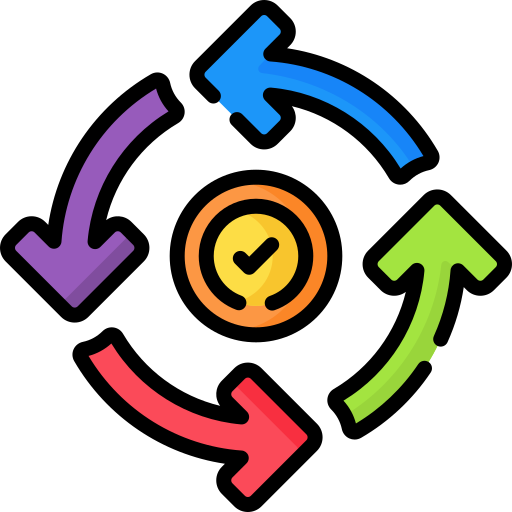 Authenticity
Content Creation
Networking
Storytelling
Consistency
Stay true to yourself, be self aware and be honest
Share your experiences, insights through writing, video etc.
Who knows you, who do you know
Insights to where you are through self-reflection
Frequency and uniformity of what you share
[Speaker Notes: Authenticity
It's tempting to change yourself to 'fit' the criteria an employer might be looking for. But no job advert expects prospective candidates to tick every single box. And it's okay if you don't.
Being authentic means quite simply, embracing your real and honest self.
Avoid hyperbolic language across job applications and don't replace words that are part of your vocabulary with more sophisticated synonyms to appear 'intelligent.'
Be honest about your strengths without exaggerating what you can do - you'll eventually get caught out otherwise. Also, acknowledge areas for improvement. This demonstrates to your employer that you (1) are self-aware and (2) can self-evaluate.
Content Creation
Content creation is more than just blog-writing, videoing or design sharing. It's about how you 'create noise' around what have you to offer. Your contribution needs to be relevant, insightful and offer something of value to your peers in the industry.
You don’t have to reinvent the wheel; you just need to share your unique perspective on why the wheel is important. The aim of any content is to be disruptive. How can you attract people to your content, convince them to engage with it and then take action? One way is by capitalizing on your uniqueness. We all have individual experiences, backgrounds, and insights to offer that nobody else can provide. Mold your content to highlight the originality you can offer.
Networking
It's great to have content to share. But without an audience of useful contacts, you won't be able to 'create noise.' That's why networking, and importantly, doing it right, is so essential.
Whilst 85% of jobs are filled through networking, one-in-four people do not network at all. Often people claim they don't know how to network. If that's you, here are some top tips:
Be selective. You don't have the time or need to speak to everyone. Select only contacts relevant to your career aspirations and aim for quality connections over numerical following. This isn't Instagram.
Digitally follow-up contacts you meet at events or conferences. Do this via email or LinkedIn, reintroducing yourself and reiterating how you both can work together.
Maintain warmth with each contact you meet. If you are unsuccessful in an application, send a follow-up email to express gratitude and always ask for feedback.
Storytelling
Presenting yourself as a flawless candidate doesn't mean you will be perceived as one. And just like that, you're lack relatability will cause your brand to collapse.
That's where storytelling comes in. In personal branding, storytelling is the means through which you can comment on the barriers you've broken through to be where you are, from a position of positive self-reflection. It's good to recognize moments of failure too. This shows that you're resilient and can learn from past errors.
Everyone loves storytelling for two reasons.
It makes you personable - brands with personality are the one's people warm to.
By sharing your struggles, you can support and become a figure of influence and inspiration for others on a similar journey.
Storytelling makes us human. And despite what you might think, never conceal your story when in a professional scenario. It only makes you appear unrelatable.
Consistency
With 70% of employers using social media to screen candidates before their interviews, your offline and digital personas must be consistent. That means that the way you would present yourself to an employer at an interview, must match your online presence.
Time after time employers meet great candidates. But, if those candidates have undesirable digital footprints, their brands fall apart.
Consistency also translates to how you create content. Sharing quality content frequently is a great way to build your brand. By doing so, your writing voice, online image and passion for the industry will quickly become recognizable. And that's how a good brand is built.]
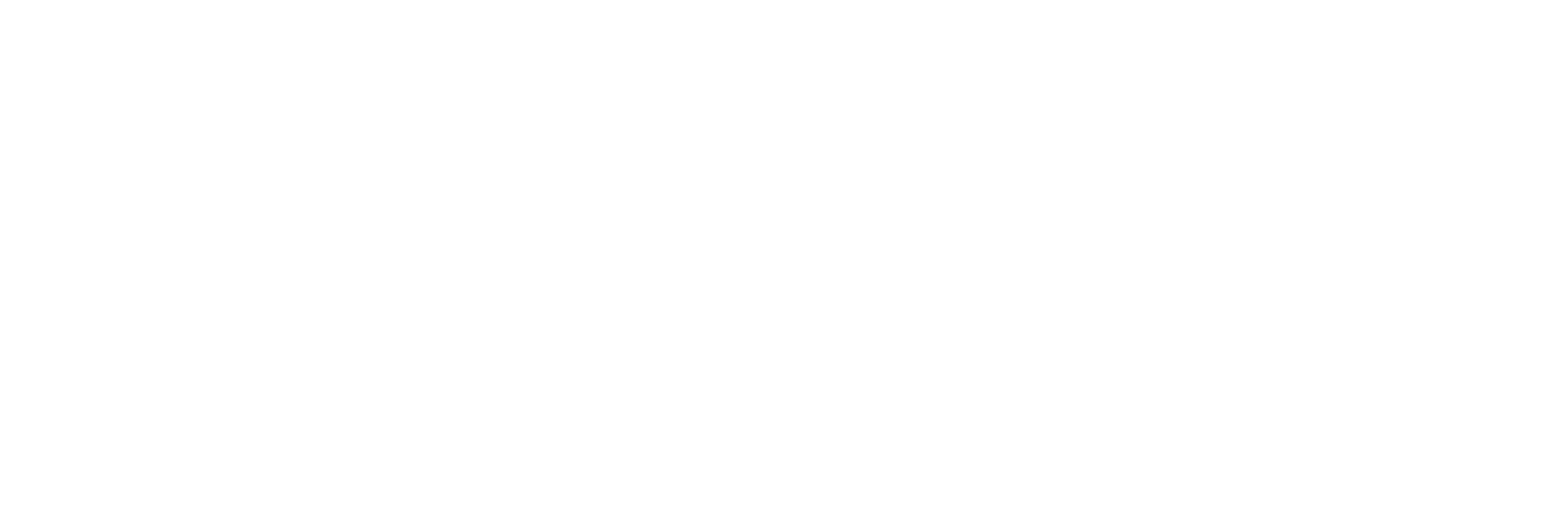 lesson
02
CV Writing
Difference between CVs and Resume
[Speaker Notes: It’s a matter of semantics – American English say resume and in British English say CV – Curriculum Vitae which means the course of one’s life

Though some school of thought believe that there is a difference, it doesn’t really matter to your use case;
Length: CVs are generally longer
Content: CVs are more comprehensive and involves an individual’s academic, research, publications
Structure: CVs chronological while Resume reverse-chronological, listing the most recent work experience
Audience: CVs are typically used when applying for positions within academia, research institutions, or international roles. Resumes are more widely accepted in business, industry, and non-academic job applications.]
Your CV is a promotional tool…
[Speaker Notes: The average recruiter spends about 3-5 seconds looking at a resume and then decides whether to keep reading!
Your CV is meant to market you in the best possible way. 
Your CV should stand you out]
The ATS System/Selection Process
An ATS is a computer software program that manages the hiring process. It does this by collecting and sorting thousands of resumes.
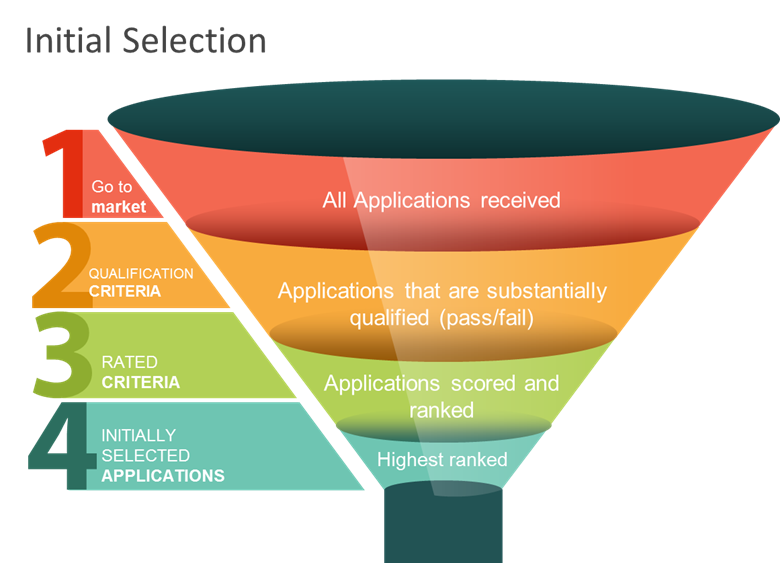 14
[Speaker Notes: A job requisition enters into the ATS. This requisition includes information about the position, such as the job title, desired skills, and required experience.
The ATS then uses this information to create a profile for the ideal candidate.
As applicants submit their resumes, the ATS parses, sorts, and ranks them based on how well they match the profile.
Hiring managers then quickly identify the most qualified candidates and move them forward in the hiring process. 

How to prepare your CV for the ATS:
Carefully tailor your resume to the job description every single time you apply.
Optimize for ATS search and ranking algorithms by matching your resume keywords to the job description
Use both the long-form and acronym version of keywords (e.g. “Master of Business Administration (MBA)” for maximum searchability
Design-wise keep your resume simple. Use traditional resume font like Helvetica, Garamond, or Georgia. Don’t use tables or columns. No headers and footers as the ATS will not read those.
Use standard resume section headings like “Work Experience” rather than being cute or clever (“Where I’ve Been”)
Avoid submitting your resume as a PDF unless the system specifically lists PDF files among the acceptable options. Some ATS software scans a PDF as though it were one big image, essentially missing all the information contained in your resume. Stick to a Microsoft Word document.]
General tips for writing a CV
Carefully tailor your resume to the job description every single time you apply.
Optimize for ATS search by matching your resume keywords to the job description
Use both the long-form and acronym version of keywords 
Keep your resume simple. Use fonts like Arial,, Calibri, Cambria, Times New Roman
Use standard resume section headings like “Work Experience” 
Avoid submitting your resume as a PDF unless the system specifically lists PDF files among the acceptable options. 
Keep your CV short, simple and straight to the point
Check for spelling and grammatical errors on your CV
Clearly state your achievements and how you achieved it. If possible, quantify the results achieved
Only include relevant information 
Font size 10 to 12
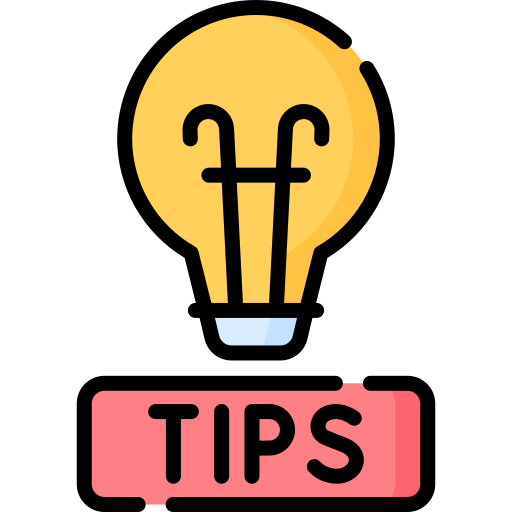 15
[Speaker Notes: Use both the long-form and acronym version of keywords (e.g. “Master of Business Administration (MBA)” for maximum searchability
Keep your resume simple. Use traditional resume font like Helvetica, Garamond, or Georgia. 
Don’t use tables or columns. No headers and footers as the ATS will not read those.]
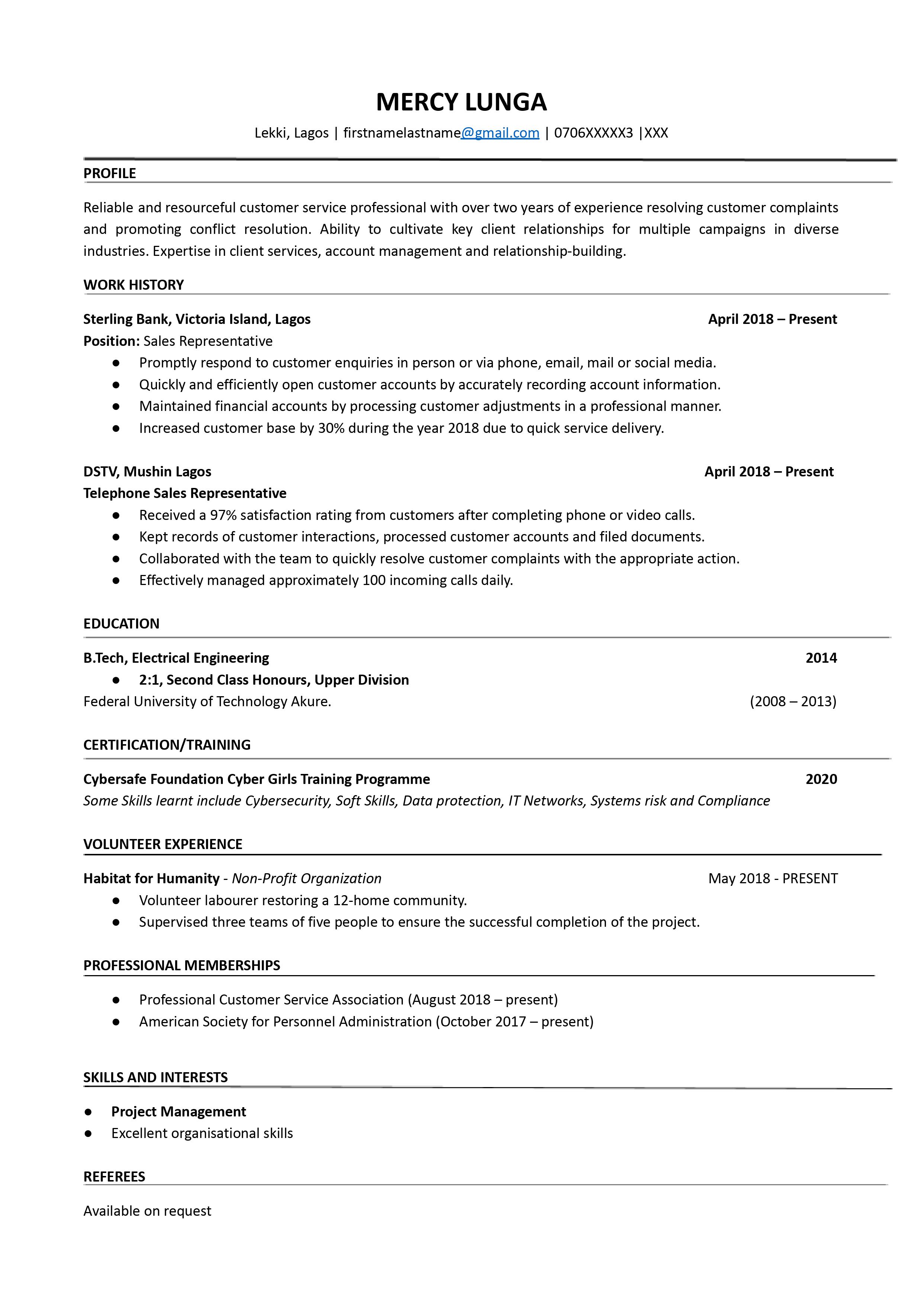 Full Name
Contact Details
Personal Profile
Work Experience
Parts of a CV
Education
Certification/Training
Volunteer Experience
Memberships
Skills
Referees
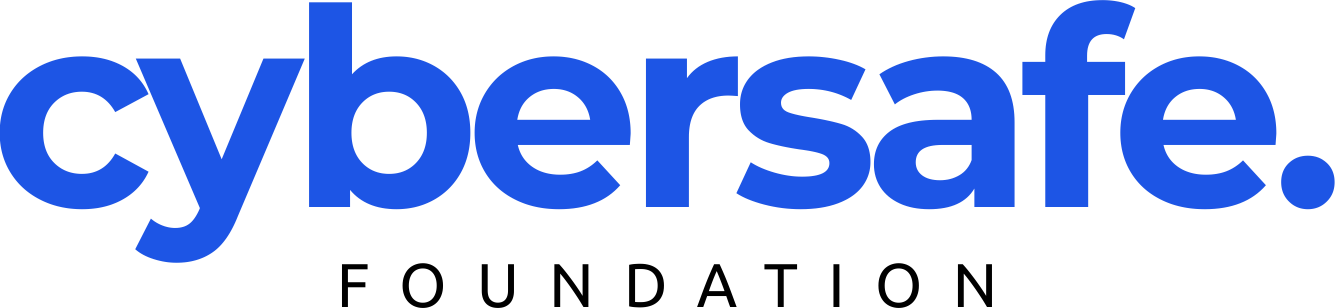 1
How to write your Profile Summary
2
3
4
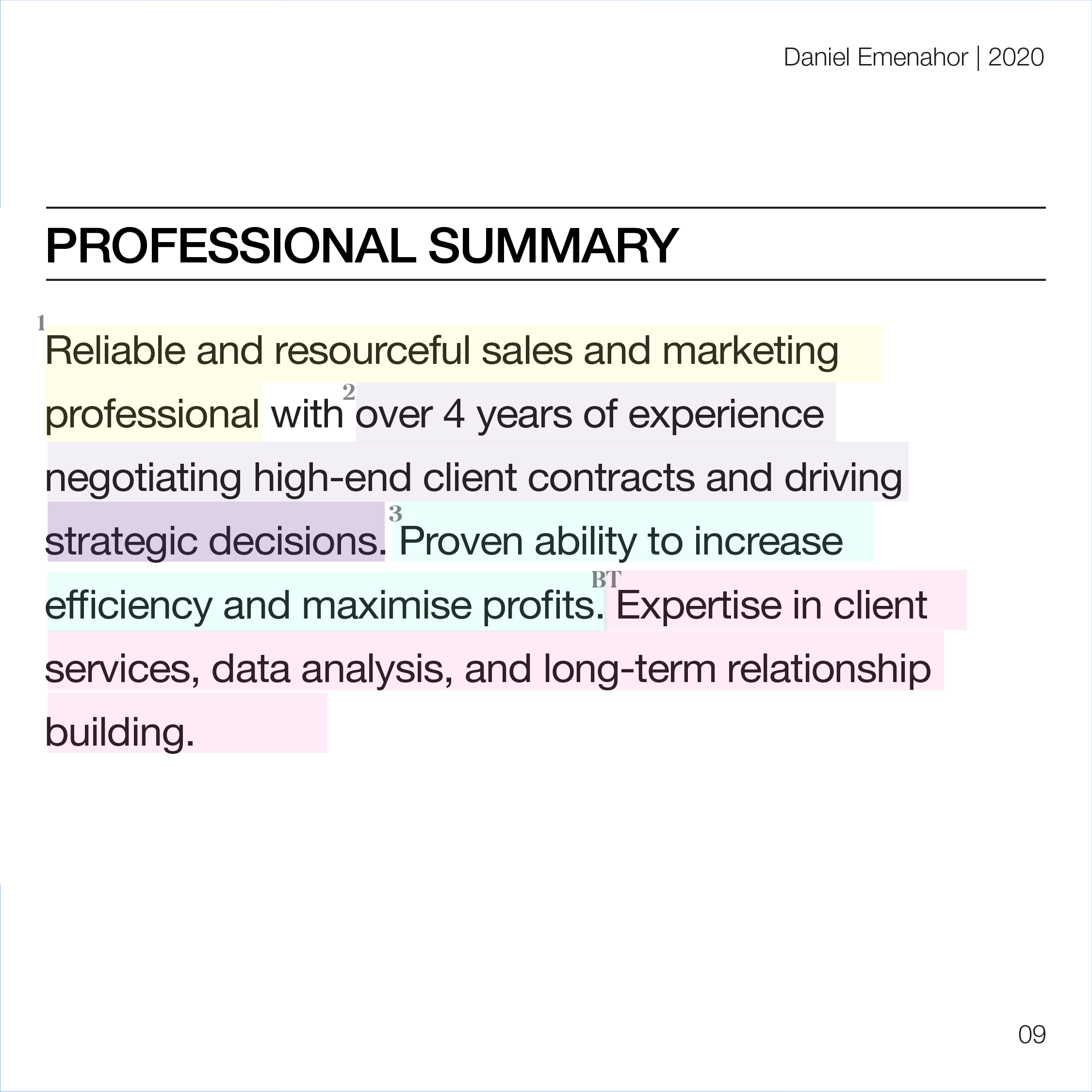 How to write your Profile Summary
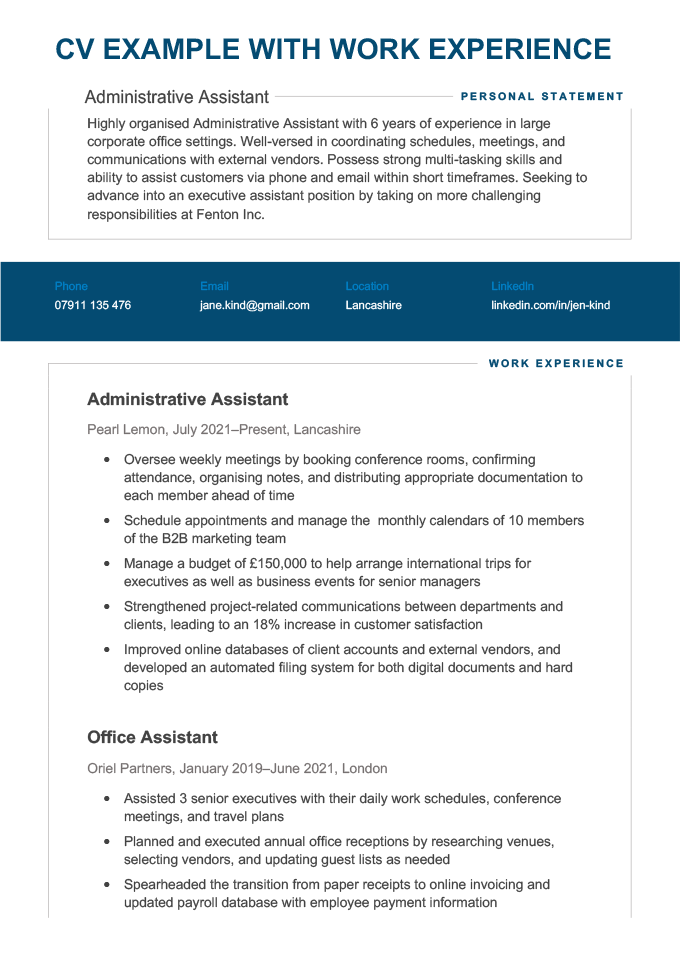 Articulating your experiences
[Speaker Notes: Format: Start by creating a clear and organized structure for your CV. Use headings and subheadings to categorize different sections such as work experience, education, skills, and achievements.
Reverse-Chronological Order: Begin with your most recent or current position and work backward in time. This format allows employers to see your most recent experiences first.
Job Title and Company: Clearly state the job title, company name, and location for each position you held. This provides context for your experiences.
Descriptive Bullets: Use concise and action-oriented bullet points to describe your responsibilities, accomplishments, and contributions in each role. Focus on specific achievements and quantify them whenever possible (e.g., "Increased sales by 20%," "Managed a team of 10 employees").
Tailor to the Job: Customize your experiences to match the requirements of the job you're applying for. Highlight skills and accomplishments that are most relevant to the position, aligning them with the job description.
Use Keywords: Incorporate industry-specific keywords and phrases that are relevant to your field. This can help your CV pass through applicant tracking systems (ATS) and attract the attention of hiring managers.
Be Specific: Provide concrete examples and specific details to showcase the impact of your work. This helps potential employers understand the scope of your responsibilities and the outcomes you achieved.
Quantify Results: Whenever possible, include numbers, percentages, or other metrics to quantify your achievements. This adds credibility and demonstrates your effectiveness in previous roles.
Include Transferable Skills: Highlight transferable skills that can be applied to the position you're seeking. These can include communication skills, problem-solving abilities, teamwork, leadership, and adaptability.
Keep it Concise: While it's important to provide sufficient details, be mindful of keeping your descriptions concise and easy to read. Use bullet points, active language, and avoid unnecessary jargon or excessive technical terms.]
Articulating your experiences
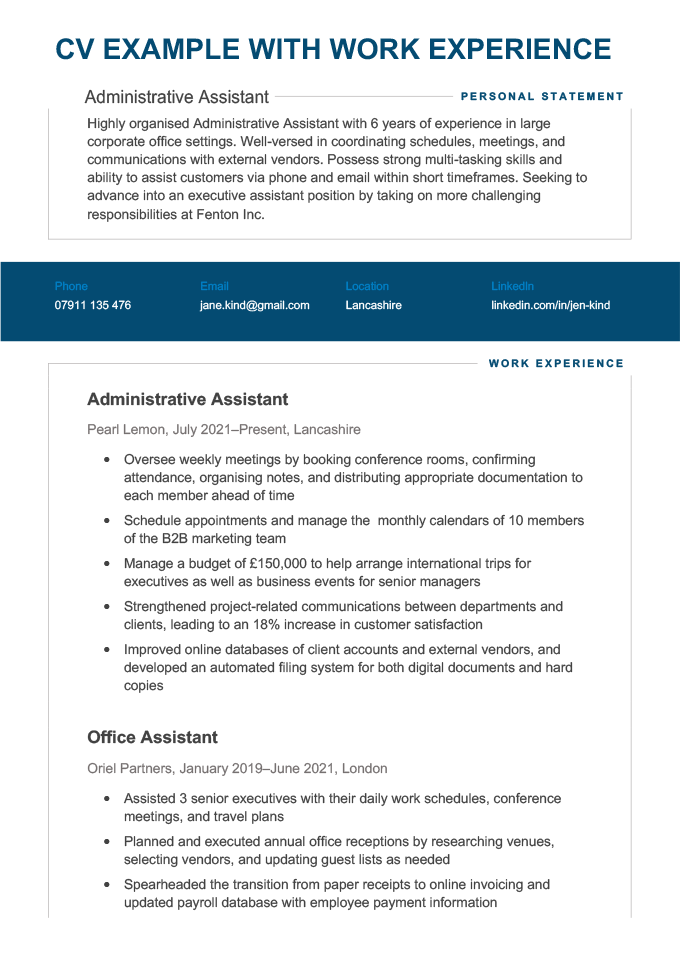 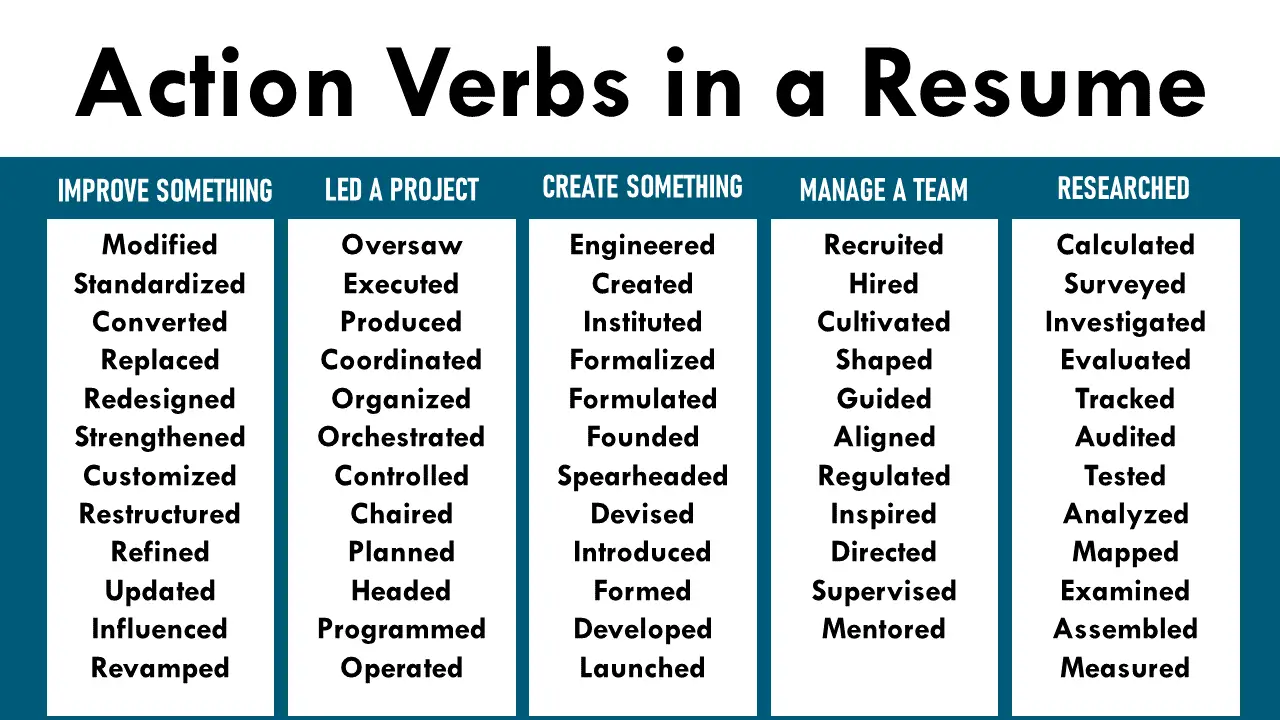 lesson
03
Cover Letter Writing
Cover letter writing
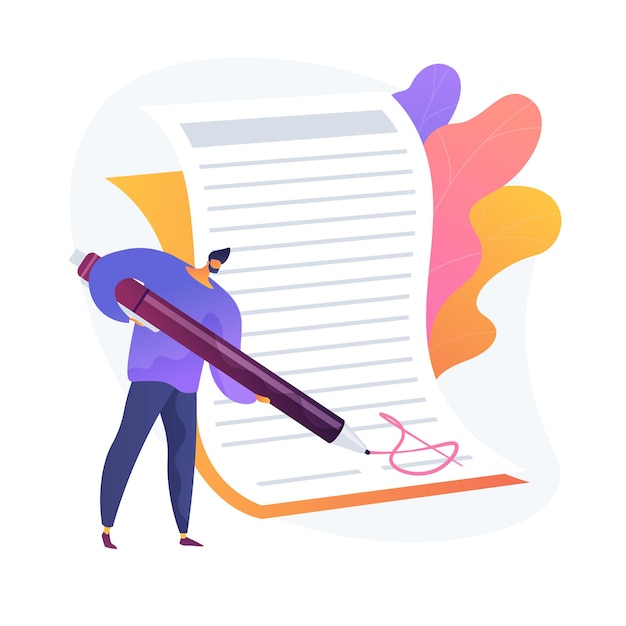 Writing a compelling cover letter is an essential part of your job application process. It allows you to introduce yourself, showcase your qualifications, and explain why you're the right fit for the position.

A cover letter is a formal document that accompanies a job application and introduces the applicant. It is typically addressed to the hiring manager or recruiter and serves to showcase the applicant's qualifications, express their interest in the position, and explain why they are a strong fit for the role.
[Speaker Notes: Cover letters provide an opportunity for applicants to expand on the information presented in their resume and highlight specific experiences, skills, or achievements that are relevant to the job. They allow applicants to demonstrate their written communication skills, professionalism, and enthusiasm for the position and company.]
Format of a cover letter
Cover letters typically follow a specific format, starting with a header that includes the applicant's contact information and the recipient's details.
The closing paragraph expresses appreciation for the opportunity to apply, reiterates interest in the position, and provides contact information.
The letter ends with a professional sign-off and the applicant's typed name.
The body of the letter includes an introduction, where the applicant states the position, they are applying for and how they learned about it.
The main paragraphs focus on the applicant's qualifications, relevant experiences, and how they align with the job requirements.
[Speaker Notes: Paragraph 1  (2 sentences)
Who are You
How did you find the application
What you are applying for

Paragraph 2  (3-4 Sentences)
Summary of You. (Knowledge, Skills, Experience)

Paragraph 3  ( 3-4 sentences)
What's Your magic
What connects you to the Industry, Company and Job
What makes you fit and why should you be hired.
Show your knowledge about the company and culture

Paragraph 4  (1-2 Sentences)
Resume attached
Call to action Intent to follow up
Thanks]
7 tips to write an effective cover letting
Address it to the right person
Customize for each application
Avoid cliché and generic words
Showcase your qualifications
Demonstrate enthusiasm
Tailor to the job description
Keep it concise
[Speaker Notes: Address it to the right person: Personalize your cover letter by addressing it to the specific individual responsible for hiring. Research the company or use LinkedIn to find the name of the hiring manager or recruiter.
Customize for each application: Tailor your cover letter for each job opportunity. Highlight relevant skills, experiences, and achievements that directly align with the job requirements. Show the employer that you understand their needs and are a strong fit for the role.
Grab the reader's attention: Start your cover letter with a compelling opening that immediately captures the reader's interest. Use a captivating sentence, an intriguing question, or a brief story to make a positive first impression and encourage further reading.
Showcase your qualifications: Use the body paragraphs to highlight your most relevant skills, experiences, and accomplishments. Provide specific examples that demonstrate your expertise and how you can contribute to the company's success. Quantify your achievements whenever possible.
Demonstrate enthusiasm: Express your genuine enthusiasm and passion for the company and the position. Explain why you are excited about the opportunity and how it aligns with your career goals. Show that you have done your research and understand the company's values and mission.
Keep it concise: Keep your cover letter focused and concise. Aim for around three to four paragraphs and use clear and concise language. Avoid repetition and unnecessary details. Make every word count.
Close strongly: End your cover letter with a strong closing paragraph. Reiterate your interest in the position and express your enthusiasm for the opportunity to discuss your qualifications further in an interview. Thank the reader for their time and consideration.]
Sample Cover Letter
Dear Hiring Manager,

I am excited to apply for the Cybersecurity Intern role at Acme Technologies. As a passionate cybersecurity student at XYZ University, I am eager to contribute my skills and knowledge to enhance your organization's security measures.

With a focus on Cybersecurity in my Bachelor's degree in Computer Science, I have developed a strong foundation in network security, cryptography, ethical hacking, and incident response. My coursework has equipped me with the technical know-how and problem-solving abilities required to tackle complex cybersecurity challenges.

In addition to my academic achievements, I actively engage in cybersecurity projects and competitions. Through participation in capture-the-flag events and vulnerability assessments with our university's Cybersecurity Club, I have gained hands-on experience in identifying and mitigating security vulnerabilities.

During my previous internship at Cyber Defense Solutions, I assisted the cybersecurity team in conducting risk assessments and implementing security measures to protect critical data. This experience reinforced my passion for cybersecurity and deepened my commitment to making a meaningful impact in the industry.

Acme Technologies' commitment to innovation and maintaining a secure digital environment aligns perfectly with my goals. I am excited about the opportunity to learn from experienced cybersecurity professionals and contribute to the mission of safeguarding clients' data.

I believe that my technical acumen, attention to detail, and collaborative mindset will make me a valuable asset to your cybersecurity team. I am eager to contribute my skills and enthusiasm as an intern at Acme Technologies, and I look forward to discussing how I can contribute to your organization's success.

Thank you for considering my application. I have attached my resume for your review. I would be grateful for the opportunity to discuss my qualifications and potential contributions further in an interview.

Sincerely,
Mercy Lunga
lesson
04
Job Search Strategies
5 attitudes for an effective job search
1. Positivity 2. Persistence 3. Adaptability 4. Proactiveness 5. Resilience
[Speaker Notes: Positivity: Maintain a positive mindset throughout your job search. Believe in your abilities and stay optimistic, even in the face of rejection or setbacks. A positive attitude will not only help you stay motivated, but it will also make you more attractive to potential employers.
Persistence: Approach your job search with persistence and determination. Understand that finding the right opportunity may take time and effort. Be proactive in seeking out job leads, networking, and submitting applications. Follow up on applications and interviews to demonstrate your continued interest.
Adaptability: Be open to new possibilities and be willing to adapt your job search strategies as needed. The job market can be dynamic, and being flexible in your approach will increase your chances of finding opportunities that align with your skills and interests.
Proactiveness: Take the initiative in your job search. Research companies and industries of interest, network with professionals in your field, and actively seek out job opportunities. Don't wait for opportunities to come to you; be proactive in creating them.
Resilience: Job searching can be challenging, and rejection is a common part of the process. Develop resilience to bounce back from setbacks. Learn from each experience, refine your approach, and keep moving forward. Resilience will help you stay focused and motivated until you find the right job opportunity.]
Self Reflection and Job Search
What are your skills?
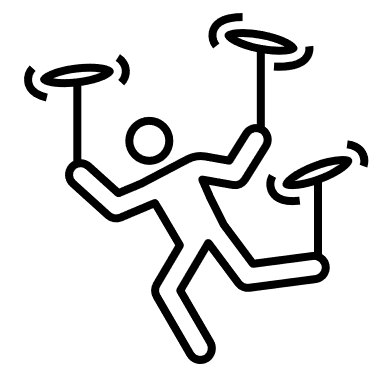 Your value in the workplace is a combination of your education/training, your experiences and your competence
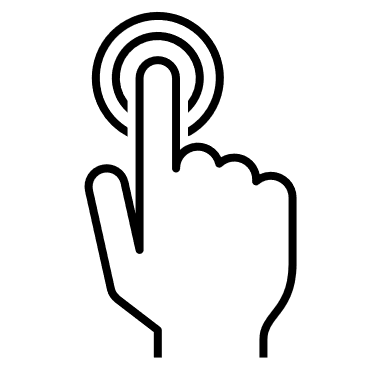 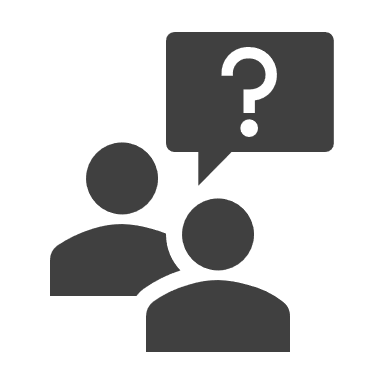 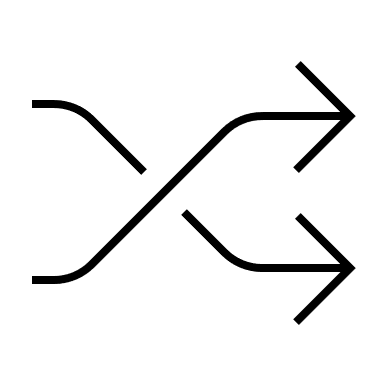 What can you do?
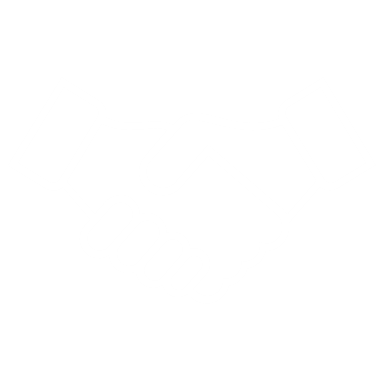 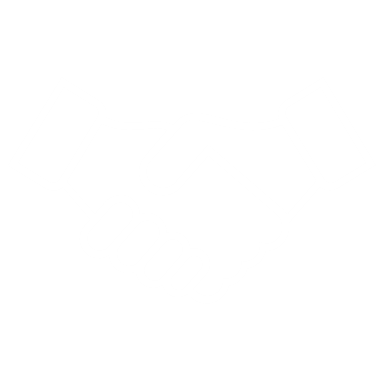 What is your career goal and aspiration
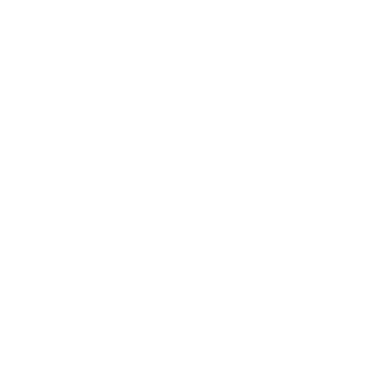 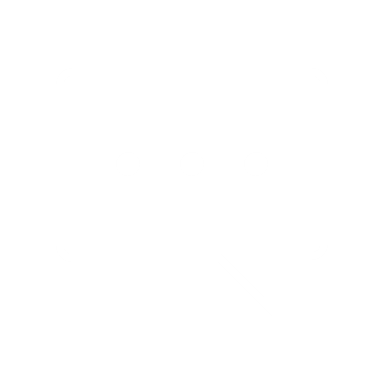 What do you need to learn?
Effective Job Search Process
Define your career goals
Research companies
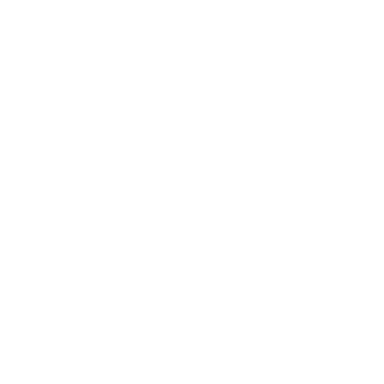 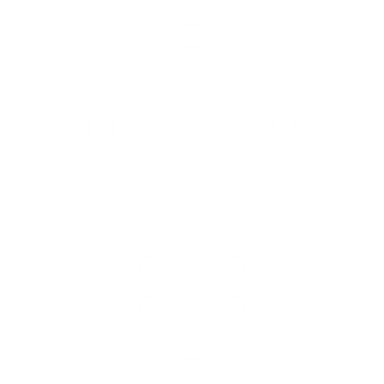 Tailor your application materials
Update your CV and online presence
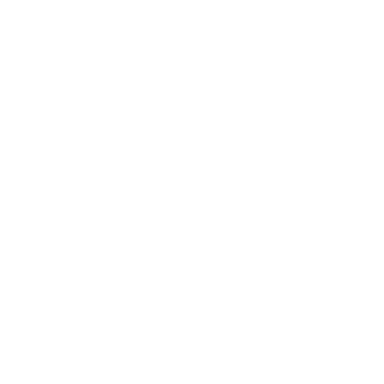 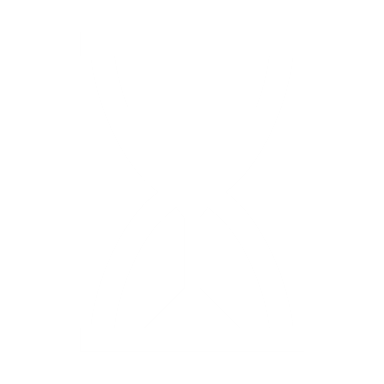 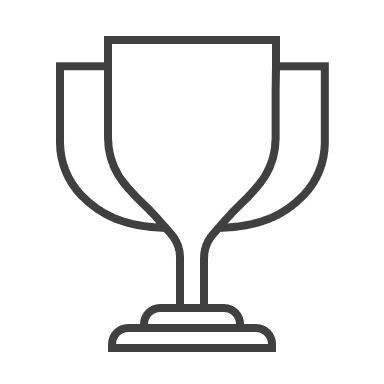 Prepare and Stay organized
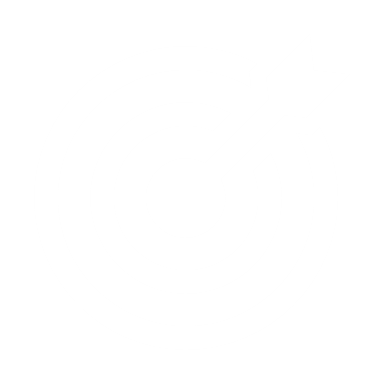 Networking
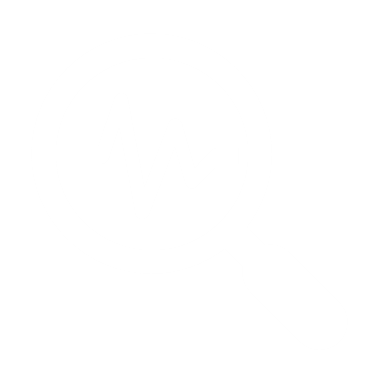 Utilize job search platforms
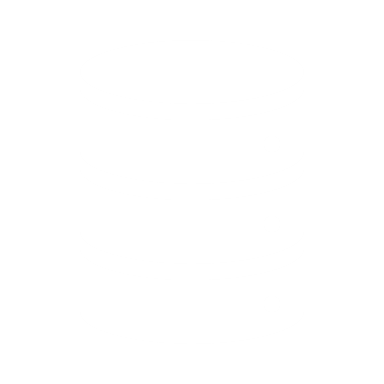 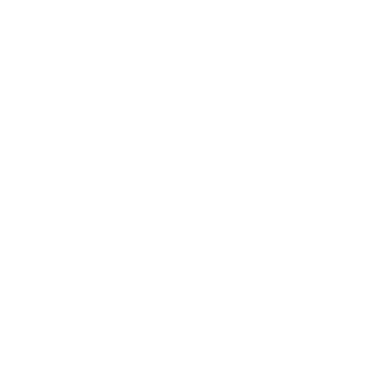 Volunteer
[Speaker Notes: Define your career goals: Clarify your career objectives and identify the industries, job roles, and companies that align with your interests and skills. Having a clear focus will help you target your job search more effectively.
Update your resume and online presence: Ensure your resume is up to date, highlighting your relevant skills and experiences. Create or update your LinkedIn profile, making it professional and comprehensive. Tailor your resume and online profiles to match the specific job requirements you're applying for.
Network: Networking is a powerful tool for finding job opportunities. Connect with professionals in your industry, attend industry events and job fairs, and utilize online platforms like LinkedIn to expand your network. Inform friends, family, and colleagues about your job search and ask for referrals or recommendations.
Utilize job search platforms: Utilize online job search platforms such as job boards, company websites, and professional networking sites to search for job openings. Customize your search criteria to narrow down the results and receive relevant job alerts.
Research companies: Research companies that you are interested in working for. Understand their mission, values, culture, and current projects. Tailor your application materials to demonstrate how your skills and experiences align with the company's goals.
Stay organized: Keep track of the jobs you have applied for, the contacts you have made, and any follow-up actions required. Use tools like spreadsheets or job search apps to maintain a record of your job search activities and deadlines.
Prepare for interviews: Research commonly asked interview questions and prepare well-crafted responses. Practice your answers, focusing on showcasing your skills, experiences, and enthusiasm. Dress professionally and arrive prepared with copies of your resume and any supporting documents.]
Effective Application strategies
Always tailor your CV to the job
Use Keywords
Showcase your accomplishments.
Follow the application instructions
Prepare and research about the role and company
Seek support where needed
Maintain a professional online presence
Proofread and edit
[Speaker Notes: Research the company: Before applying, thoroughly research the company and the specific job role you're interested in. Understand the company's mission, values, culture, and recent projects. Tailor your application materials to align with the company's goals.
Customize your resume and cover letter: Tailor your resume and cover letter for each job application. Highlight relevant skills, experiences, and achievements that directly relate to the job requirements. Show the employer how you can add value to their organization.
Use keywords: Many employers use applicant tracking systems (ATS) to screen resumes. Incorporate relevant keywords from the job description into your resume to increase the chances of passing through the initial screening process.
Showcase your accomplishments: Instead of merely listing job responsibilities, emphasize your accomplishments and the impact you made in previous roles. Quantify your achievements using numbers, percentages, or other measurable results to demonstrate your contributions.
Provide a strong opening: Start your cover letter with a compelling opening that immediately captures the reader's attention. Use a concise summary of your relevant skills or an impactful statement that highlights your enthusiasm and suitability for the role.
Follow application instructions: Pay attention to the application instructions provided by the employer. Ensure that you submit all the required documents and follow any specific formatting or submission guidelines. Failure to adhere to instructions may result in your application being overlooked.
Create a professional online presence: Employers often research candidates online. Clean up your social media profiles and ensure that your online presence presents a professional image. Consider creating a LinkedIn profile to showcase your skills and accomplishments.
Include a targeted cover letter: A well-crafted cover letter can make your application stand out. Use it to express your interest in the position, highlight relevant qualifications, and explain why you are a good fit for the role and the company.
Proofread and edit: Before submitting your application, thoroughly proofread your resume, cover letter, and any other supporting documents for errors or typos. Mistakes can create a negative impression and harm your chances of being considered.
Follow up: After submitting your application, consider sending a brief and polite follow-up email to express your continued interest in the position. This can demonstrate your enthusiasm and dedication to the opportunity.]
Networking and building connections for job search
[Speaker Notes: Attend industry events: Attend conferences, seminars, trade shows, and networking events related to your field. These events provide opportunities to meet professionals, gain industry insights, and establish connections. Be proactive and approach others with genuine interest and curiosity.
Utilize online platforms: Leverage professional networking platforms like LinkedIn to expand your network. Create a compelling and complete profile, join industry-specific groups, and engage in conversations. Reach out to professionals in your field, connect with them, and build relationships by offering insights and support.
Professional associations and organizations: Join professional associations and organizations related to your industry. These groups often offer networking events, workshops, and resources. Engage actively, volunteer for committees or leadership roles, and build connections with fellow members.
Utilize existing connections: Leverage your existing connections, such as friends, family, colleagues, and former classmates. Let them know about your career goals and ask for introductions or referrals. Personal connections can often lead to valuable professional opportunities.
Offer assistance and support: Networking is a two-way street. Be willing to offer assistance and support to others in your network. Share relevant resources, provide introductions when appropriate, and offer your skills or expertise to help others. Building a reputation as a helpful and reliable professional can strengthen your network.
Follow up and maintain relationships: After meeting someone new, follow up with a personalized message expressing your gratitude for the connection. Stay in touch periodically by sharing relevant articles or updates. Building and maintaining relationships requires ongoing effort and nurturing.
Attend industry-specific webinars and virtual events: In today's digital age, there are numerous online opportunities for networking. Attend webinars, virtual conferences, and industry-specific online events. Engage in chat rooms or virtual networking sessions to connect with professionals from around the world.
Be genuine and authentic: Approach networking with a genuine interest in others. Listen attentively, show empathy, and be authentic. Building meaningful connections is about establishing trust and rapport.]
Overcoming challenges and rejections
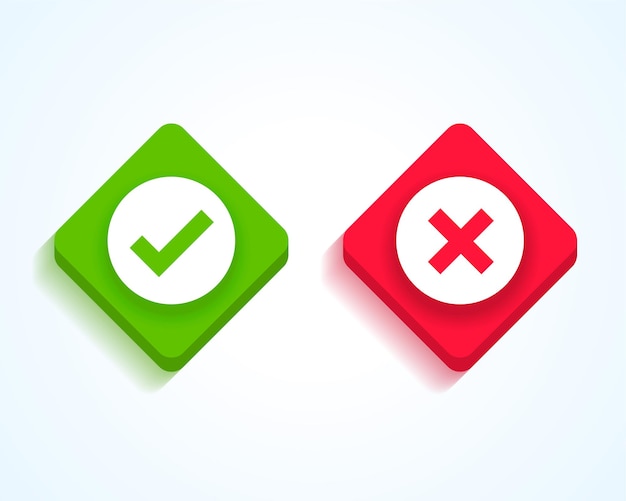 Embrace a growth mindset
Reflect and learn
Seek support
Stay focused on your long-term goals
Learn from rejections
Develop new skills
Stay persistent
Keep a positive mindset
[Speaker Notes: Embrace a growth mindset: Adopt a mindset that sees challenges and rejections as opportunities for growth and learning. Understand that setbacks are a natural part of the process and can provide valuable lessons for future success.
Reflect and learn: Take time to reflect on the challenges or rejections you face. Identify what went wrong, areas for improvement, and any lessons learned. Use this self-reflection to develop strategies for moving forward.
Seek support: Reach out to your support network, such as friends, family, mentors, or colleagues. Discuss your challenges and rejections with them, seek their advice, and draw strength from their support. They can provide guidance, encouragement, and fresh perspectives.
Keep a positive mindset: Maintain a positive outlook even in the face of challenges and rejections. Remind yourself of your strengths, achievements, and the progress you have made. Surround yourself with positive influences and engage in activities that uplift your spirits.
Develop resilience: Cultivate resilience to bounce back from setbacks. Resilience involves developing mental toughness, adaptability, and the ability to persevere in the face of adversity. Focus on building your resilience by developing coping mechanisms and practicing self-care.
Learn from rejections: Instead of taking rejections personally, view them as opportunities to improve. Request feedback from employers or interviewers to gain insights into areas you can enhance. Use this feedback to refine your skills, tailor your approach, and increase your chances of success in future applications.
Set realistic goals: Set realistic and achievable goals for yourself. Break down your larger goals into smaller, manageable tasks. Celebrate small wins along the way, as they can help boost your confidence and motivation.
Develop new skills: Use challenges and rejections as motivation to develop new skills or enhance existing ones. Identify areas for improvement and seek opportunities for professional development, such as online courses, workshops, or certifications.
Stay persistent: Maintain persistence in the face of challenges and rejections. Persevere in your job search, continually improve your application materials, and explore new avenues for opportunities. Each setback brings you one step closer to finding the right fit.
Stay focused on your long-term goals: Keep your long-term career goals in mind to stay motivated. Remind yourself of the bigger picture and the reasons why you are pursuing your chosen path. This can provide the necessary drive to overcome obstacles and setbacks along the way.]
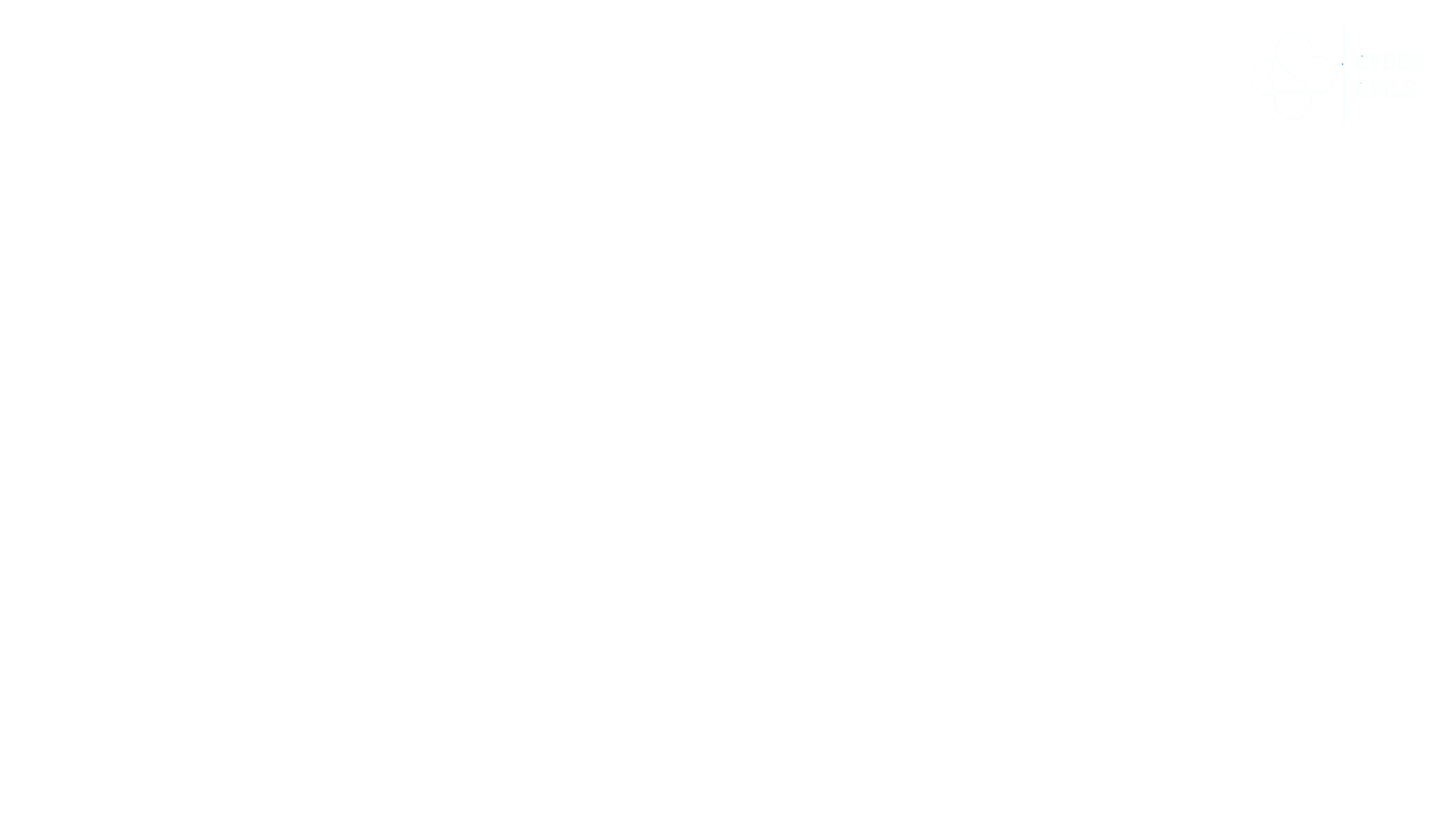 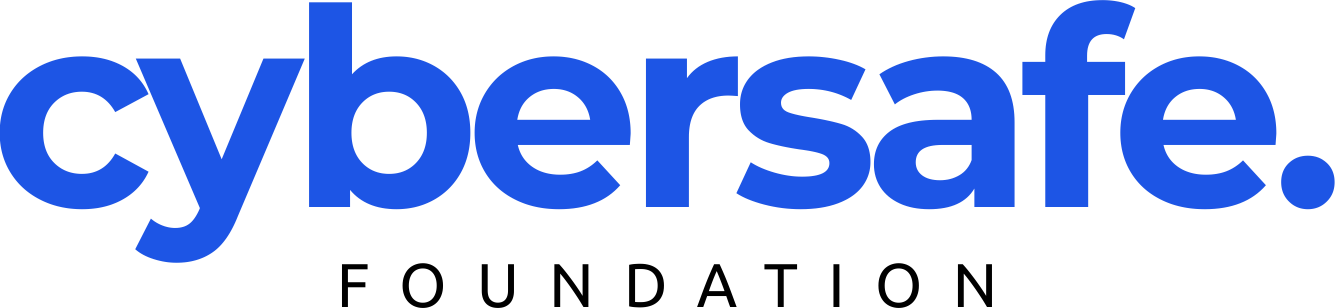 lesson
05
Interview Preparation
Job Interview
An interview is a crucial step in the job application process where you showcase your skills, qualifications, and fit for a particular role. 

The best candidate on paper can lose a job to a less experienced candidate based on a bad interview. 

You are the best candidate for a job not because you are the smartest, but because you are always PREPARED to present your best self at a successful interview.

Interviewing is a skill that you can learn!
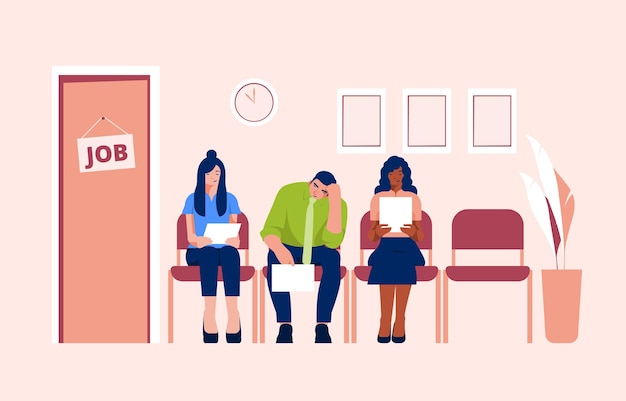 [Speaker Notes: The interview serves as a way for the employer to assess the candidate's suitability for the job and determine if they align with the company's values and culture.]
Interview Tips Before an Interview
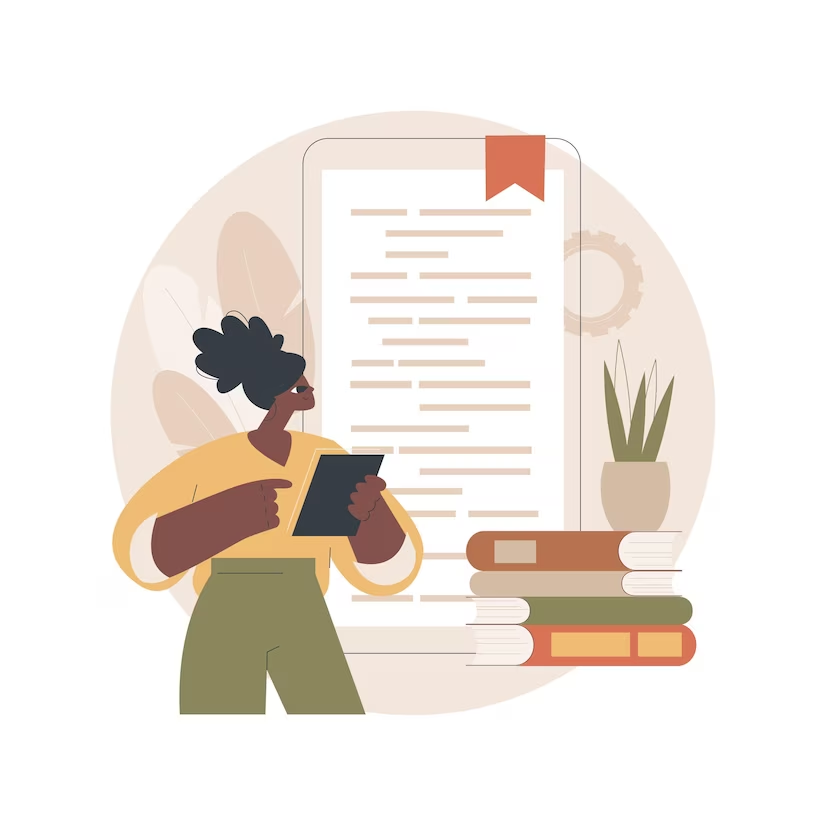 Research the company
Understand the job description
Practice common interview questions
Prepare specific examples
Dress appropriately
Plan your logistics
Practice good self-care
Plan your own questions
Review the interviewer’s name and contact
[Speaker Notes: Research the company: Thoroughly research the company you're interviewing with. Familiarize yourself with their products, services, mission, values, culture, recent news, and any other relevant information. This knowledge will enable you to speak confidently about the company and demonstrate your genuine interest during the interview.
Understand the job description: Review the job description in detail to understand the key responsibilities, qualifications, and skills required for the role. Identify specific examples from your past experiences that align with these requirements, and be prepared to discuss how you can contribute to the position.
Practice common interview questions: Anticipate and practice responses to common interview questions. This includes behavioral questions that assess your past experiences and situational questions that test your problem-solving abilities. Practice delivering concise and compelling answers that highlight your skills and achievements.
Prepare specific examples: Prepare specific examples from your previous work or academic experiences that demonstrate your skills and abilities relevant to the job. These examples should showcase your accomplishments, problem-solving capabilities, teamwork, leadership, and other relevant competencies. Use the STAR method (Situation, Task, Action, Result) to structure your responses effectively.
Dress appropriately: Choose professional attire that is appropriate for the company and industry. Dressing professionally shows respect and indicates that you take the interview seriously. If you're unsure about the dress code, it's better to be slightly overdressed than underdressed.
Plan your logistics: Determine the location of the interview and plan your travel in advance. Consider the mode of transportation, estimated travel time, and any potential traffic or delays. Aim to arrive at least 10-15 minutes early to allow for unexpected circumstances.
Bring necessary documents: Prepare a folder or portfolio containing multiple copies of your resume, cover letter, reference list, and any other relevant documents. Bring a notepad and pen to take notes during the interview as well.
Practice good self-care: Get a good night's sleep before the interview to ensure you're well-rested and alert. Eat a nutritious meal beforehand to fuel your energy. Engage in activities that help you relax and calm your nerves, such as deep breathing exercises or meditation.
Review the interviewer's name and contact details: Make sure you know the name of the person you will be interviewing with and their role within the company. Review any email correspondence or invitation to double-check the interview details and contact information.
Plan your questions: Prepare a list of thoughtful questions to ask the interviewer. This demonstrates your interest in the role and the company and allows you to gather more information. Ask about the company's culture, team dynamics, expectations for the role, or any other relevant topics.]
Interview Tips During an Interview
Make a good first impression
Active listening
Showcase your skills and experience and provide specific examples
Use the STAR technique to answer the questions
Be concise and stay on point
Ask thoughtful and well-researched questions
Engage in positive body language
Show enthusiasm and passion
Demonstrate your teamwork and communication skills
Be honest and authentic
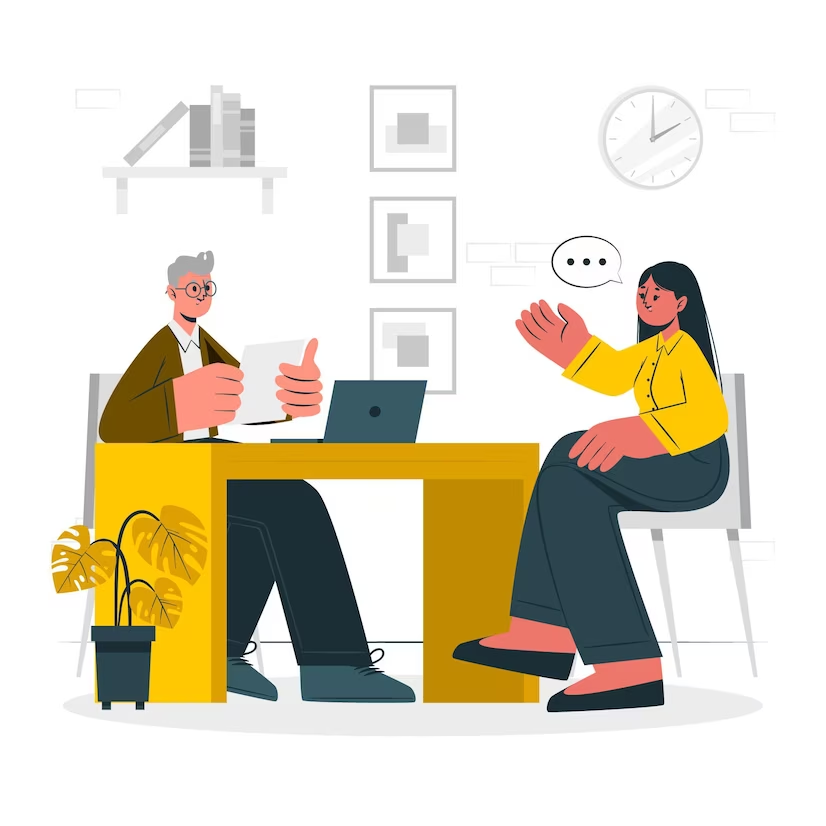 [Speaker Notes: Make a good first impression: Arrive on time or a few minutes early. Greet the interviewer with a firm handshake, maintain good eye contact, and greet them with a friendly and confident demeanor.

Active listening: Pay close attention to the interviewer's questions and listen carefully. Take a moment to gather your thoughts before responding, and ensure that you fully understand the question before providing an answer. Active listening shows your attentiveness and interest in the conversation.

Showcase your skills and experiences: Clearly communicate your skills, qualifications, and experiences relevant to the job. Provide specific examples from your past experiences that demonstrate your abilities and accomplishments. Highlight how your skills align with the requirements of the role.

Be concise and focused: Keep your responses clear, concise, and focused. Avoid rambling or going off on tangents. Stay on point and provide relevant information that directly answers the question being asked.

Ask thoughtful questions: Take the opportunity to ask thoughtful questions that demonstrate your interest in the role and the company. Ask about the company culture, the team dynamics, or any specific aspects of the job that you would like to know more about. This shows your enthusiasm and engagement.

Engage in positive body language: Maintain good posture, sit up straight, and engage in positive body language throughout the interview. Smile when appropriate, nod to show attentiveness, and use appropriate hand gestures to emphasize important points. This conveys confidence and professionalism.

Show enthusiasm and passion: Express genuine enthusiasm and passion for the role and the opportunity to work with the company. Let the interviewer know why you are interested in the position and what motivates you. Passion and enthusiasm can leave a lasting impression on the interviewer.

Demonstrate your teamwork and communication skills: Showcase your ability to work well with others and effectively communicate. Provide examples of successful collaborations or instances where you resolved conflicts in a team setting. Employers value candidates who can work harmoniously with colleagues.

Be honest and authentic: Be yourself and answer questions honestly. It's important to be genuine and authentic throughout the interview process. Trying to provide answers you think the interviewer wants to hear can backfire. Employers appreciate honesty and transparency.

Express gratitude: At the end of the interview, express your gratitude for the opportunity to interview and thank the interviewer for their time and consideration. Reiterate your interest in the role and your enthusiasm for the next steps in the hiring process.]
Interview Tips After an Interview
Send a thank you note
Reflect on the interview
Review your notes
Follow up on any commitments
Continue your job search
Stay connected on LinkedIn
Prepare for next steps
Follow up if necessary
Learn from the experience
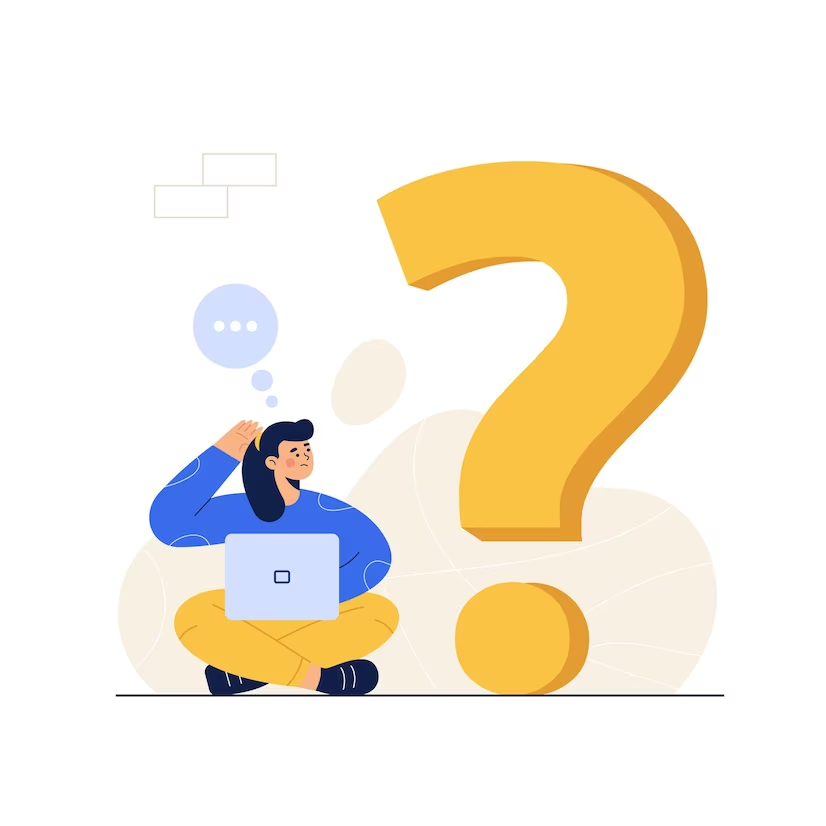 [Speaker Notes: Send a thank-you note: Send a personalized thank-you email or note to the interviewer(s) within 24-48 hours of the interview. Express your appreciation for the opportunity to interview and thank them for their time and consideration. Reiterate your interest in the role and briefly highlight why you believe you are a strong fit.
Reflect on the interview: Take some time to reflect on the interview process. Evaluate your performance, assess your strengths, and identify areas for improvement. Reflecting on the interview can help you learn from the experience and better prepare for future opportunities.
Review and organize your notes: Review any notes or observations you made during or immediately after the interview. Organize them in a way that allows you to refer back to specific details or questions discussed during the interview. This will be helpful if you move forward in the hiring process and need to recall specific information.
Follow up on any commitments: If you promised to provide additional documents, references, or any other follow-up items during the interview, make sure to fulfill those commitments promptly. Send any requested documents or information as agreed upon.
Continue your job search: While waiting for a response from the employer, continue your job search and explore other opportunities. Avoid putting all your hopes on a single job prospect. Continue applying to other positions and attending interviews to keep your options open.
Stay connected on LinkedIn: If you haven't already done so, connect with the interviewer or other relevant company representatives on LinkedIn. Personalize your connection request by referencing your interview and expressing your interest in staying connected for potential future opportunities.
Prepare for next steps: If the interviewer mentioned any specific next steps or a timeline for the hiring process, make sure you are prepared for them. Be available and responsive in case the employer reaches out to schedule a follow-up interview, provide additional information, or extend an offer.
Maintain a positive mindset: It's important to stay positive and patient during the post-interview phase. Avoid dwelling on any perceived mistakes or obsessing over the outcome. Keep in mind that the hiring process takes time, and the decision is ultimately in the hands of the employer. Use this time to focus on self-care, continue learning, and stay motivated in your job search.
Follow up if necessary: If the employer provided a specific timeline for their decision and you haven't heard back within that timeframe, it's acceptable to follow up with a polite and concise email. Inquire about the status of the hiring process and express your continued interest in the role.
Learn from the experience: Regardless of the outcome, treat the interview as a valuable learning experience. Take note of any areas where you can improve your interview skills or better articulate your qualifications. Apply these lessons to future interviews to increase your chances of success.]
Common Interview Questions
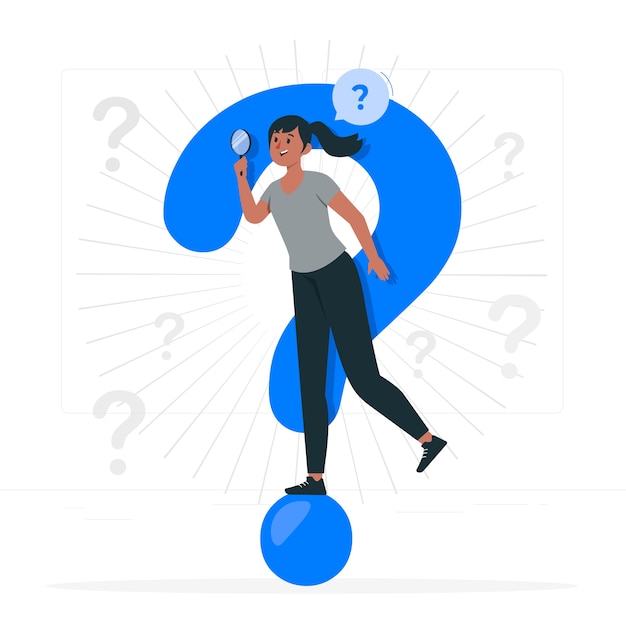 Tell me about yourself
How do you work in a team?
Describe a time when you demonstrated leadership?
Why should we hire you?
What are your strengths?
How do you handle stress and pressure?
Tell me about a challenging situation you faced at work and how you handled it?
[Speaker Notes: During job interviews, you are likely to encounter a variety of common interview questions. While the specific questions may vary depending on the position and industry, here are some examples of common interview questions and suggestions on how to approach them:
"Tell me about yourself."
Provide a brief overview of your professional background, focusing on relevant experiences, skills, and accomplishments. Keep it concise and tailored to the position you're applying for.
"Why are you interested in this role/company?"
Highlight specific aspects of the role or company that align with your career goals, values, and skills. Discuss how the position aligns with your expertise and how you can contribute to the company's success.
"What are your strengths?"
Identify your key strengths and provide examples that demonstrate how you have utilized them in previous roles. Focus on strengths that are relevant to the job you're applying for.
"What are your weaknesses?"
Choose a genuine weakness that is not directly related to the core requirements of the role. Discuss steps you have taken to improve or manage that weakness, demonstrating self-awareness and a commitment to personal growth.
"Tell me about a challenging situation you faced at work and how you handled it."
Describe a specific work-related challenge or problem you encountered, explain the steps you took to address it, and highlight the positive outcome or lessons learned. Emphasize your problem-solving skills, resilience, and ability to work under pressure.
"How do you work in a team?"
Discuss your experience collaborating with others, your communication and interpersonal skills, and your ability to contribute to team success. Provide examples of successful teamwork and how you have effectively worked with diverse groups.
"Describe a time when you demonstrated leadership."
Share an example where you took the initiative, influenced others, or led a project or team. Highlight the actions you took, the challenges you faced, and the positive outcomes achieved through your leadership.
"How do you handle stress and pressure?"
Explain your strategies for managing stress, such as effective time management, prioritization, and seeking support when needed. Provide examples of situations where you successfully handled pressure and remained productive.
"Tell me about a time when you made a mistake and how you dealt with it."
Describe a specific mistake you made, take responsibility for it, and explain how you rectified the situation or learned from it. Show that you are accountable, adaptable, and committed to continuous improvement.
"Why should we hire you?"
Summarize your key qualifications, experiences, and skills that make you the best fit for the role. Highlight your unique selling points and how they align with the company's needs and goals.
Remember, these are just examples, and it's essential to tailor your responses to your own experiences and the specific job you're applying for. Practice answering these questions beforehand and consider preparing additional examples that showcase your abilities and accomplishments.

https://novoresume.com/career-blog/interview-questions-and-best-answers-guide]
The STAR Technique For Answering Interview Questions
S
T
A
R
Describe the situation, when it took place and what was involved,

This is your opportunity to set the scene
As a result of this situation, what needed to happen?

Explain the tasks that needed to be completed to resolve the challenge
Here you’ll want to provide details about the actions taken to reach the achieved goal.

What was planned and for when?
What was the outcome?

Describe a clear resolution – an ending to the challenge you outlined in your situation
[Speaker Notes: The STAR method is a highly effective framework for structuring your responses to interview questions. By following this method, you can provide concise and well-organized answers that highlight your skills, experiences, and achievements. 

Situation: Begin by describing the specific situation or context in which the event or challenge occurred. Set the stage by providing necessary background information to help the interviewer understand the context of your response.

Task: Clearly explain the task or objective that you needed to accomplish within that situation. Outline the specific goal or challenge you were facing.

Action: Describe the actions you took to address the situation or task at hand. Highlight the specific steps you took, the skills you employed, and the decisions you made. Focus on your individual contributions and demonstrate your problem-solving abilities.

Result: Finally, explain the positive outcomes and results of your actions. Quantify the impact whenever possible and emphasize the value you brought to the organization. Highlight any recognition or specific achievements resulting from your efforts.]
The STAR Technique For Answering Interview Questions
Example: "The task was to identify potential vulnerabilities in the network infrastructure, implement enhanced security measures, and ensure compliance with industry standards."
Example: "As a result of these measures, we successfully reduced the number of network security incidents by 30% within three months. Our enhanced security protocols were commended during an internal audit, and we achieved compliance with industry standards. The company's data and systems became significantly more secure, minimizing the risk of potential breaches."
Example: "To begin, I conducted a thorough assessment of the existing network infrastructure, identifying potential weak points and areas of improvement. I researched and recommended a set of industry-leading security protocols and best practices. I collaborated with the IT team to implement firewall configurations, intrusion detection systems, and regular vulnerability scans. Additionally, I conducted employee training sessions to raise awareness about cybersecurity threats and best practices."
Example: Example: "In my previous role as a cybersecurity intern at XYZ Company, I was assigned to a project where we needed to improve the company's network security measures."
[Speaker Notes: The STAR method is a highly effective framework for structuring your responses to interview questions. By following this method, you can provide concise and well-organized answers that highlight your skills, experiences, and achievements.]
Salary Negotiation
Salary negotiation is an important aspect of the job offer process, as it allows you to advocate for fair compensation based on your skills, experience, and the value you bring to the organization. 

Not all jobs allow for salary negotiation especially entry level and graduate trainee positions.
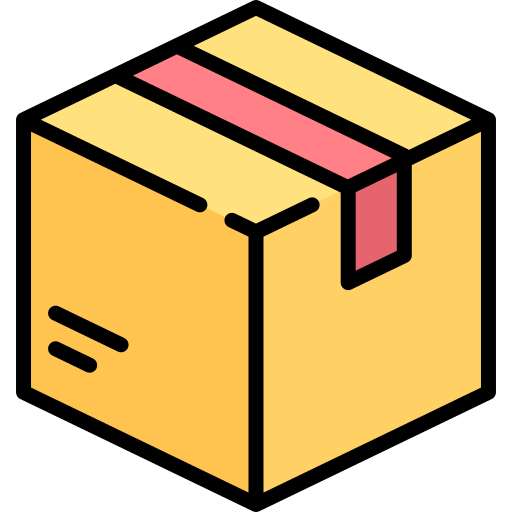 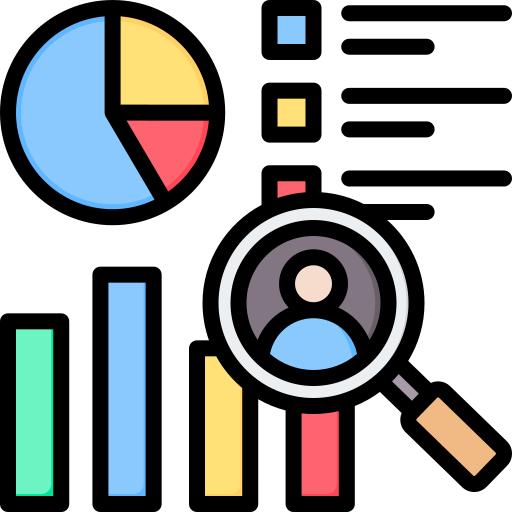 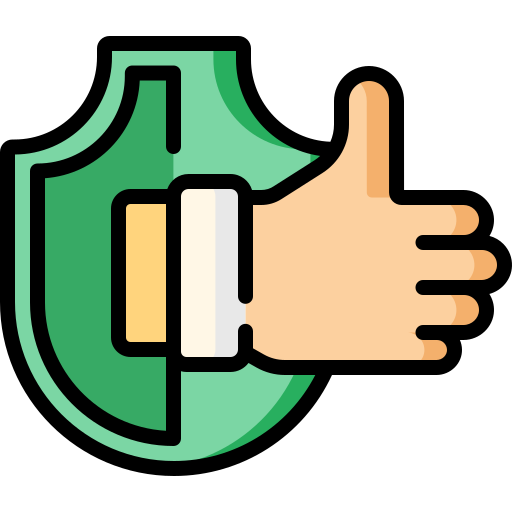 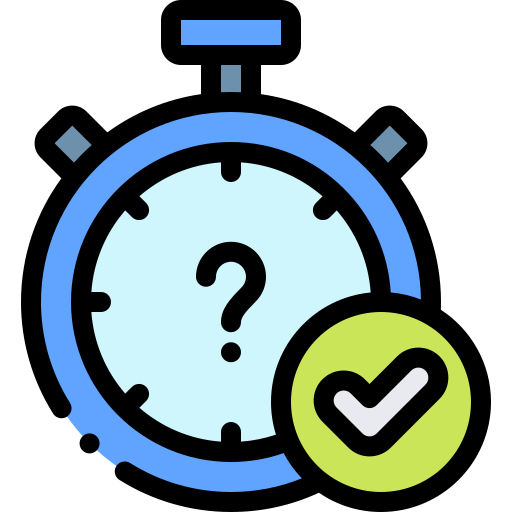 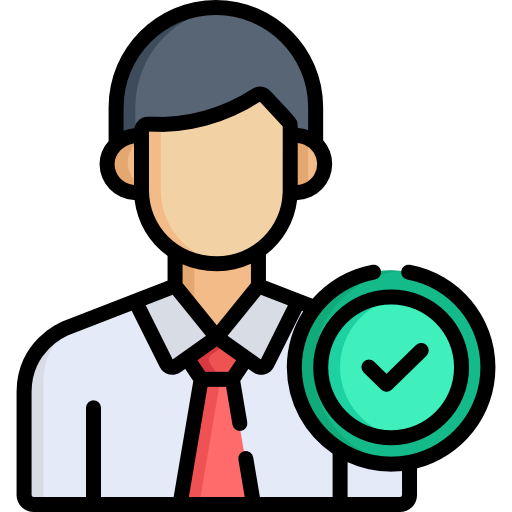 Do your research
Know your worth
Consider the full package
Wait for the right time
Stay professional and positive
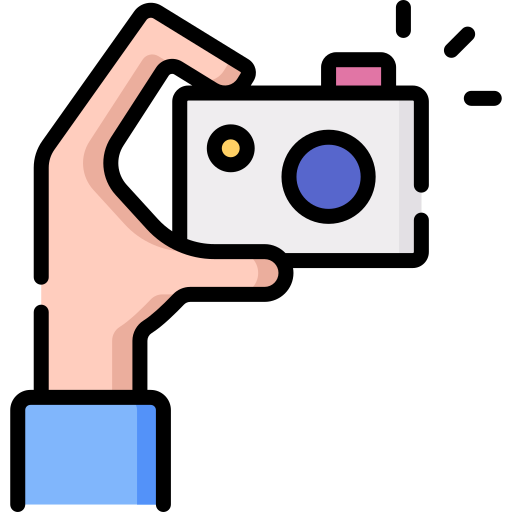 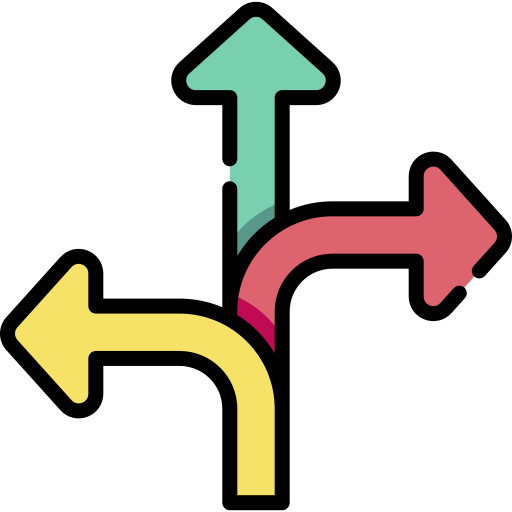 Consider the big picture
Consider the big picture
[Speaker Notes: Do your research: Before entering into negotiations, gather information about the average salary range for similar roles in your industry and location. Websites like Glassdoor, Payscale, and industry-specific salary surveys can provide valuable insights. This research will help you understand the market value for your skills and experience.
Know your worth: Evaluate your skills, qualifications, and the value you can bring to the company. Identify your unique strengths and accomplishments that set you apart from other candidates. Be prepared to articulate and demonstrate your value during the negotiation process.
Consider the full package: Salary is just one component of the compensation package. Consider other benefits such as health insurance, retirement plans, paid time off, bonuses, and professional development opportunities. Assess the overall package to determine its value and negotiate accordingly.
Wait for the right time: The best time to discuss salary is usually after you have received a formal job offer. This demonstrates your interest and commitment to the role while giving you a stronger position for negotiation. However, if the employer initiates the salary discussion earlier, be prepared to engage in the conversation.
Practice effective communication: Clearly and confidently communicate your expectations and desired salary. Be prepared to justify your requested amount based on your research and the value you bring to the role. Focus on your skills, accomplishments, and the positive impact you can make in the position.
Be flexible: While it's important to have a target salary in mind, be open to a range of possibilities. Consider other factors such as career growth opportunities, learning potential, and company culture. If the employer cannot meet your salary expectations, explore other options like performance-based raises or a review after a specific period.
Negotiate beyond salary: If the employer is unable to meet your desired salary, explore other areas of negotiation. This could include additional vacation days, flexible working hours, remote work options, professional development opportunities, or a signing bonus. Look for creative ways to enhance your overall compensation package.
Stay professional and positive: Maintain a respectful and professional tone throughout the negotiation process. Be confident in presenting your case, but also be receptive to the employer's perspective. Remember, the negotiation is a collaborative effort to reach a mutually beneficial agreement.
Get it in writing: Once you and the employer have reached an agreement, ensure that the final terms are documented in writing, usually in the form of an offer letter or contract. Carefully review the document to ensure all the negotiated terms, including salary and benefits, are accurately reflected.
Consider the big picture: While salary is important, it's also essential to evaluate the overall opportunity and growth potential within the organization. Consider factors such as job satisfaction, career advancement prospects, company culture, and work-life balance when making your decision.]
Summary & Reflections
Your personal brand and how you conduct yourself are important factors in your employability journey
Your CV is a marketing tool and increases your chance of getting a job
Leverage the STAR technique in answering situational and scenario-based questions
What are you going to START doing, STOP doing or CONTINUE doing?
Thank You!